Our Maths Learning Journey
Place value to 100 
Compare numbers up to 100
Order numbers up to 100
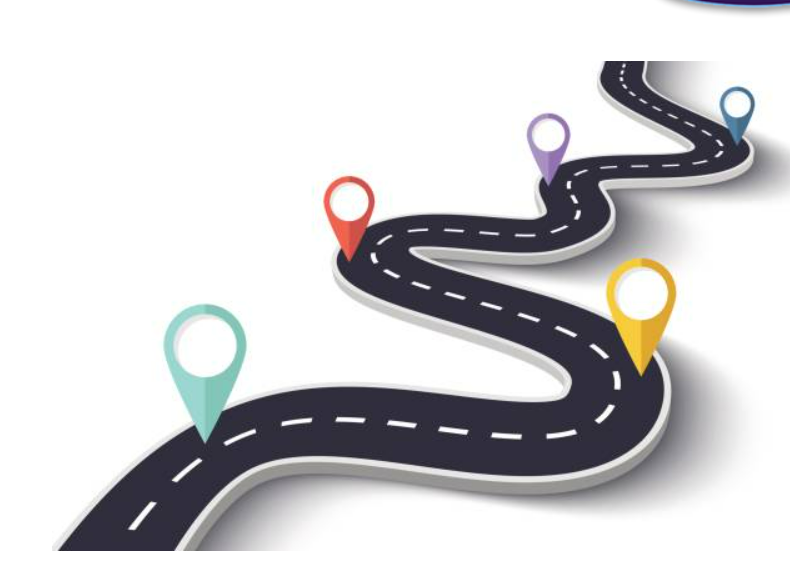 Key vocabulary:
Fraction – whole, half, halves, quarter, quarters
Position & Direction - turn, position, direction, half turn, quarter turn, three-quarter turn, whole turn, left­, right, in between, ­forwards, backwards, above, below,­ top, middle, bottom ,up, down ­ 
Place value - 100, number square, pattern, tens, ones, place value, place value grid, partition, ­ how many?, sequence, fewer, smaller, less than, greater than, equal to, (=) ­ greatest, biggest, ­ fewest, smallest, ­count­, number bonds to 100
Place value to 100 
Partition numbers up to 100
Compare numbers up to 100
Place value to 100 
Explore number patterns
Partition numbers up to 100
Position and Directions
Finding quarters
Half turns 
Quarter turns
Position and Directions
Describe directions and positions
Place value to 100 
Find one more/ less than a 100
Describe number patterns
Fractions
Finding halves
Finding quarters
Monday 22nd April 2024
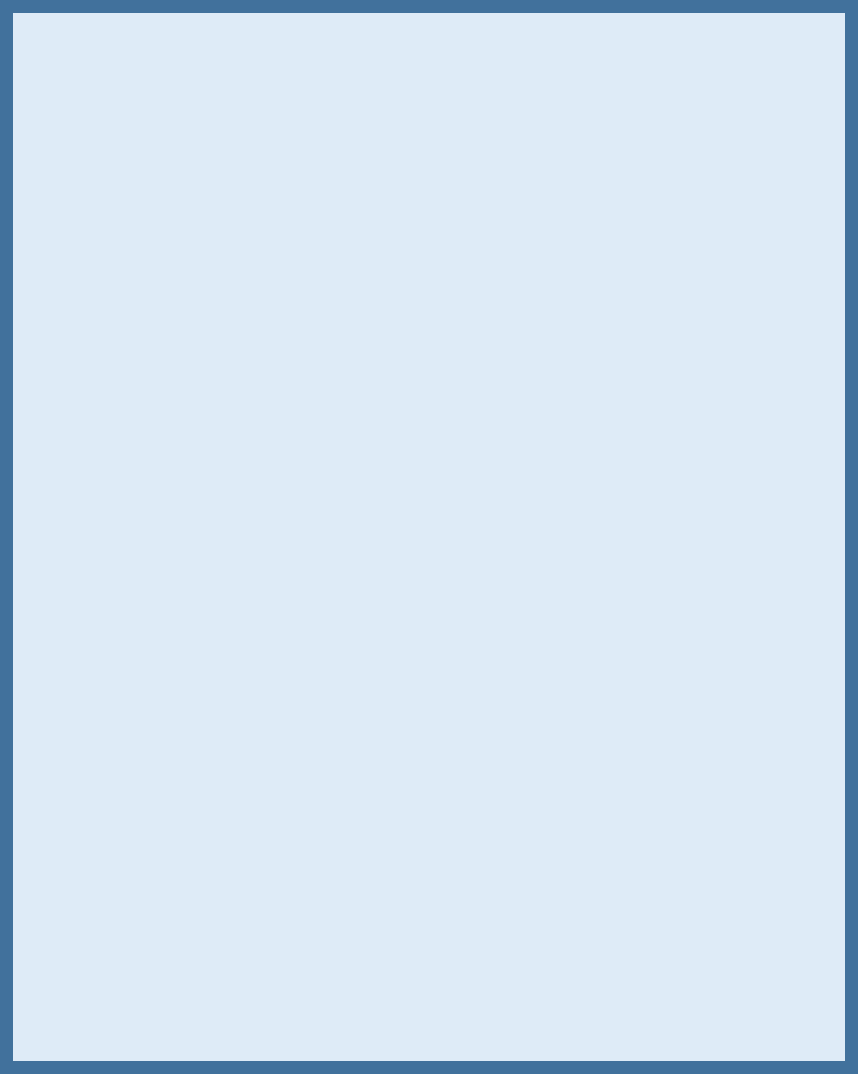 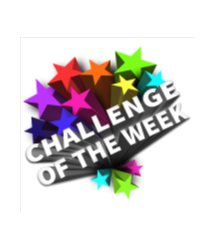 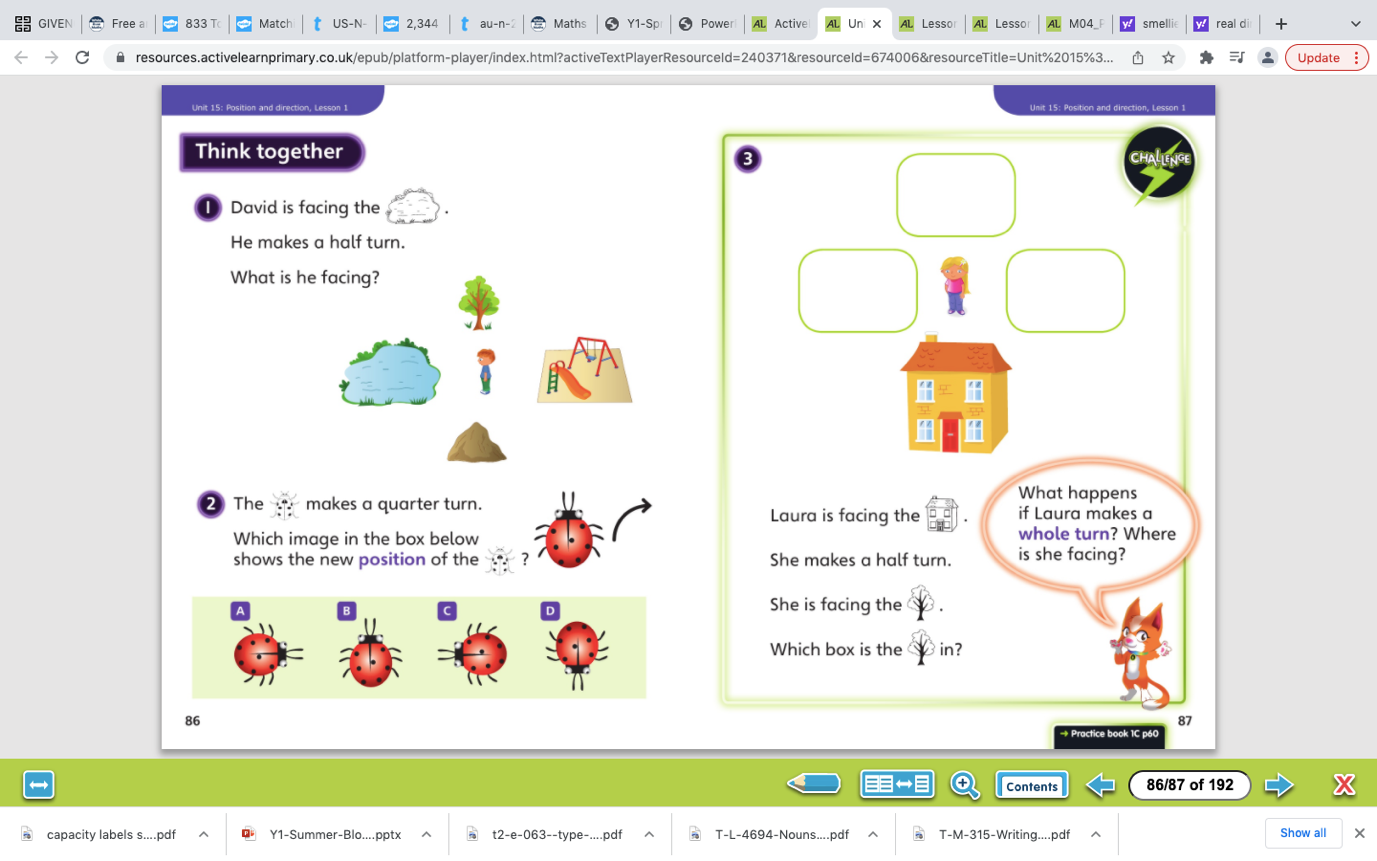 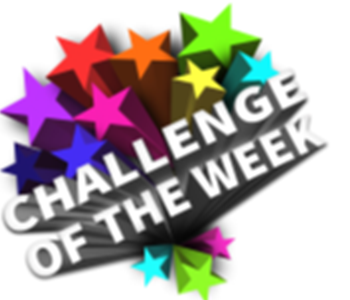 24.04.2023
L.Q. can we read numerals in words. 1-10
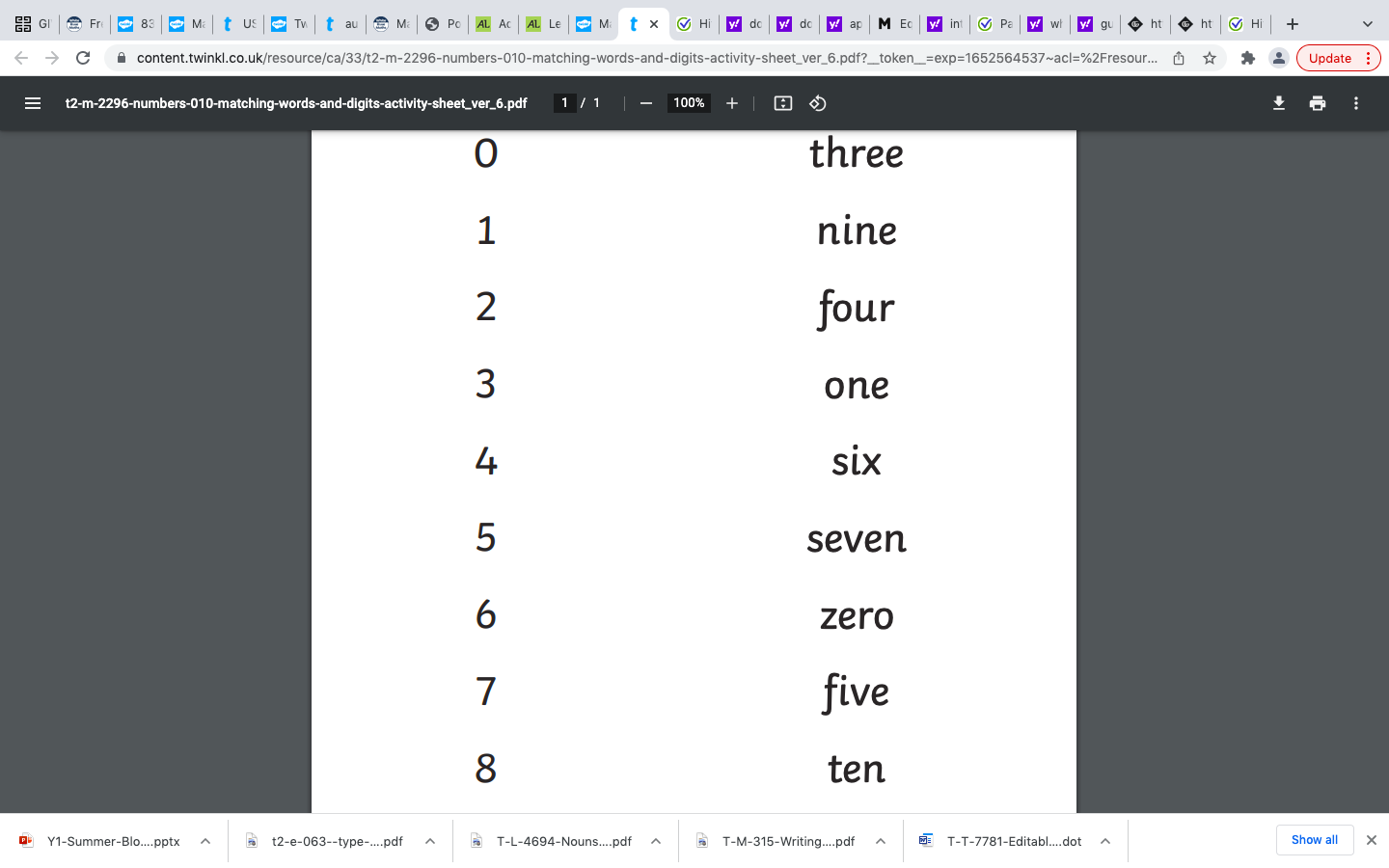 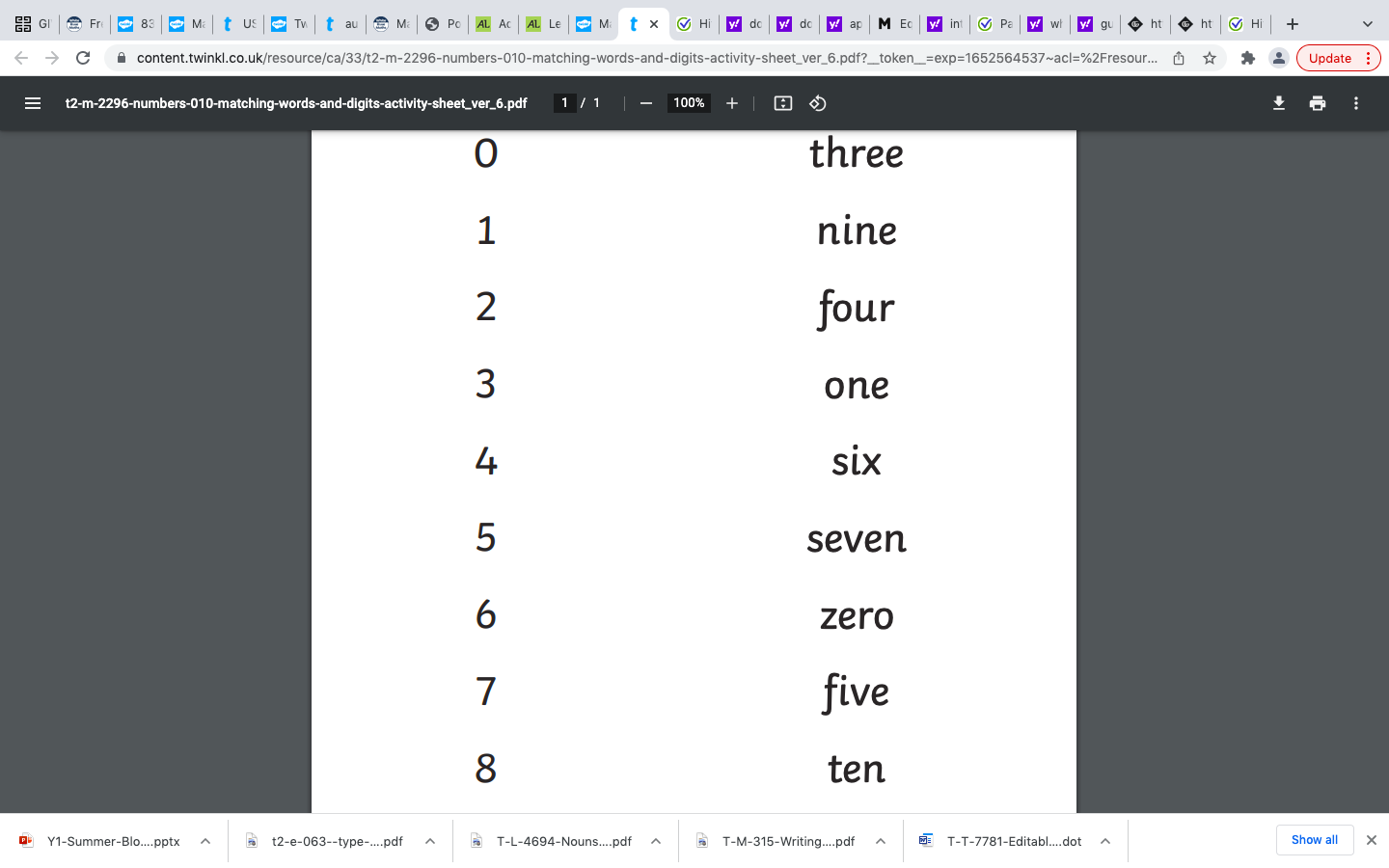 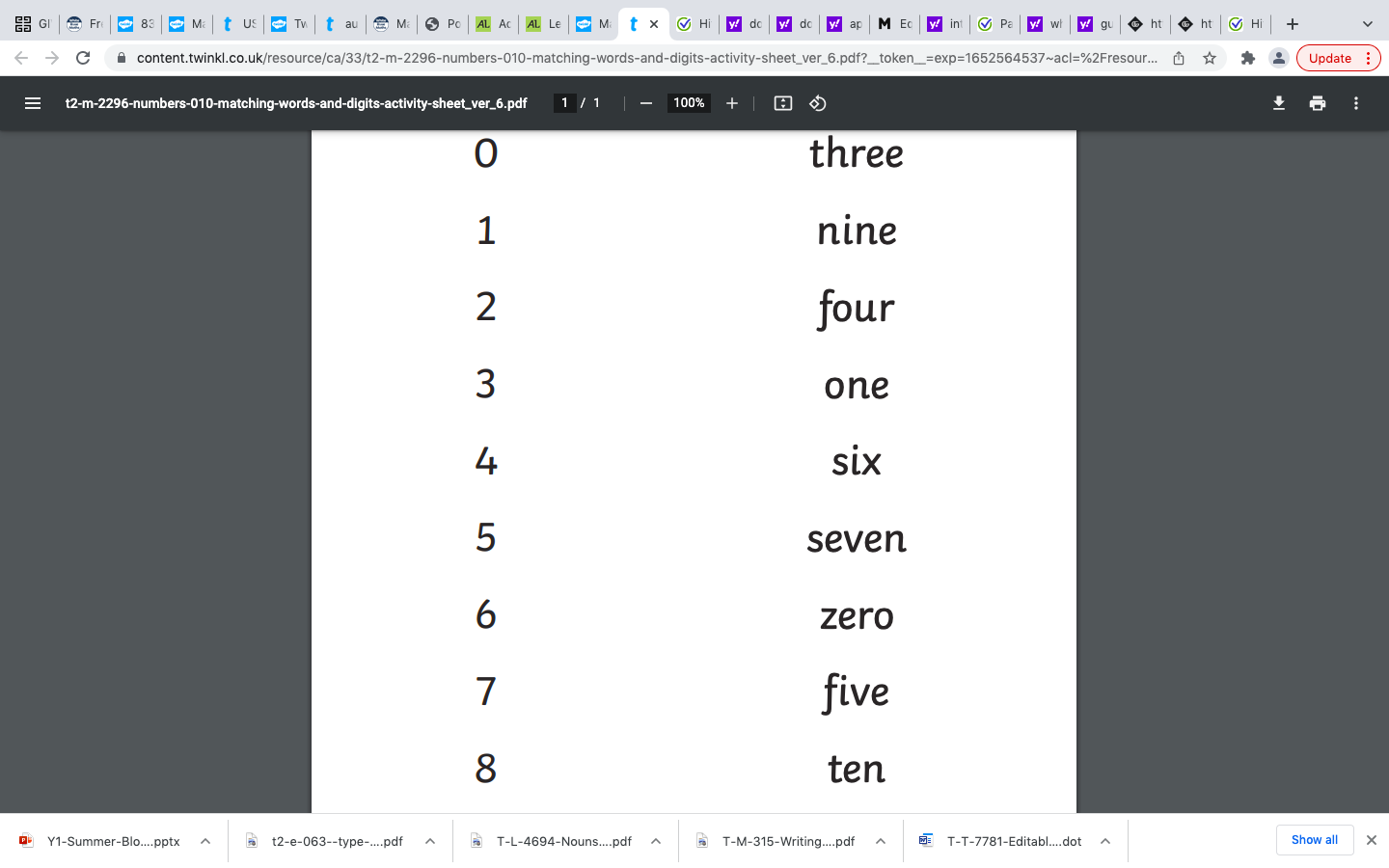 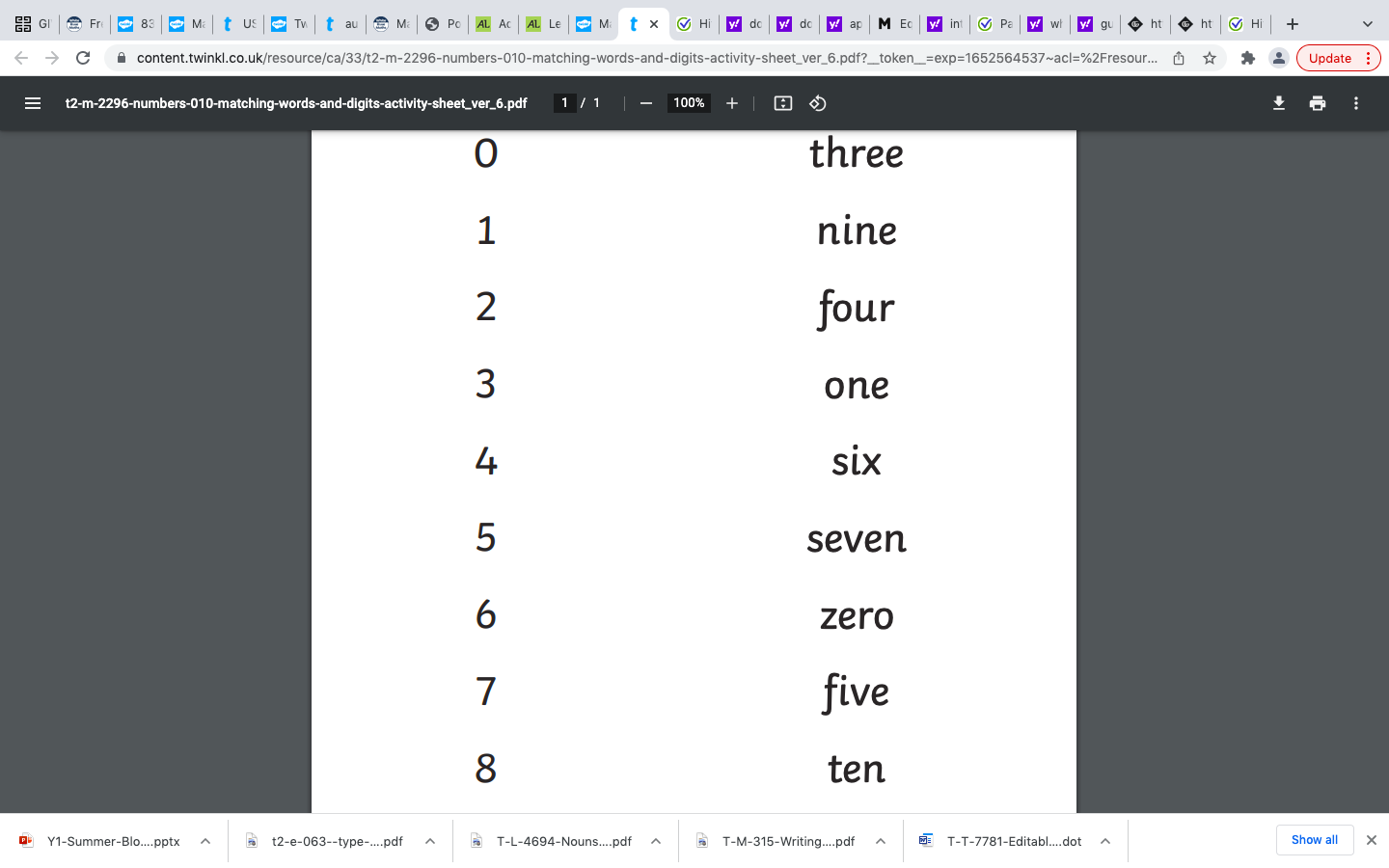 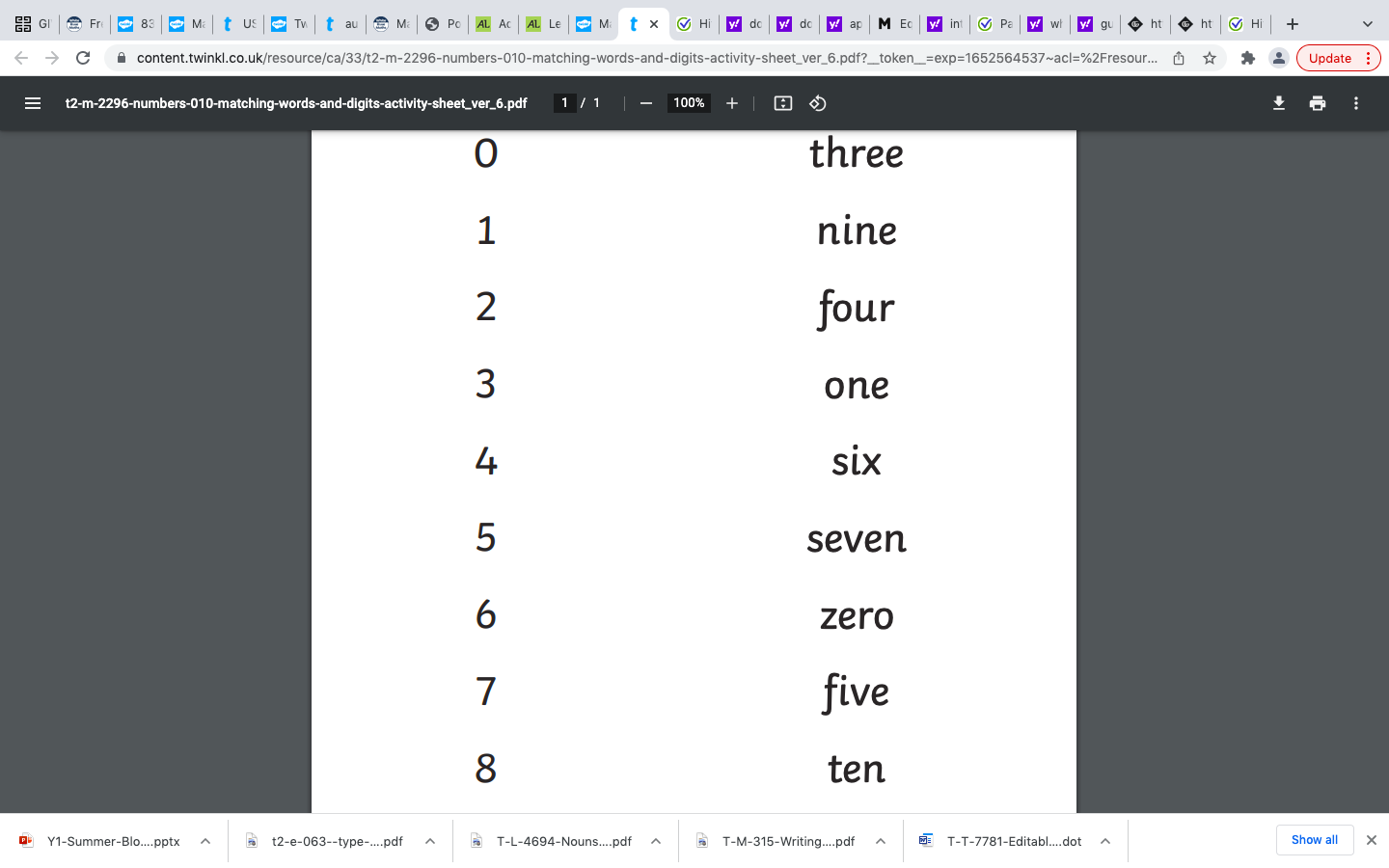 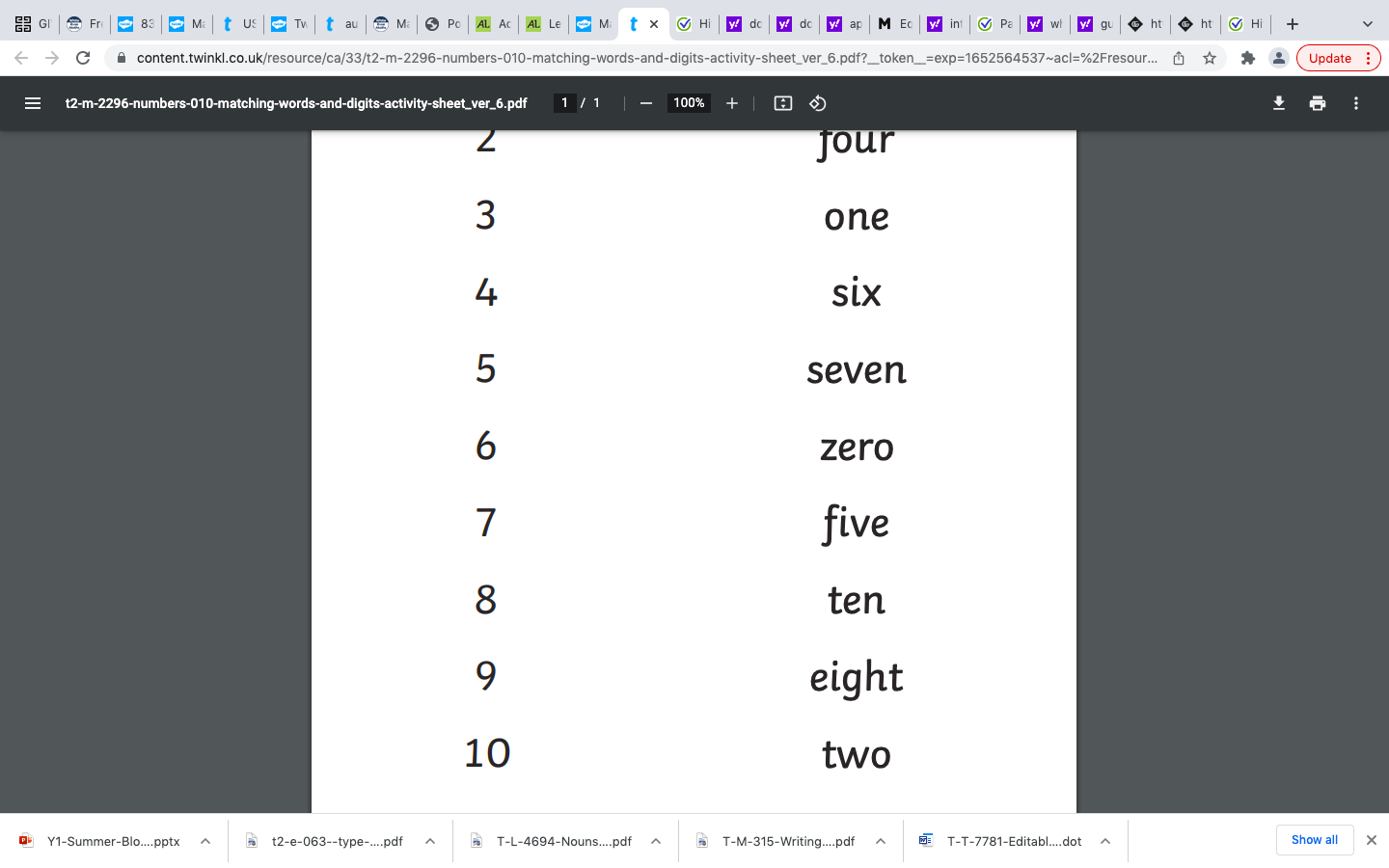 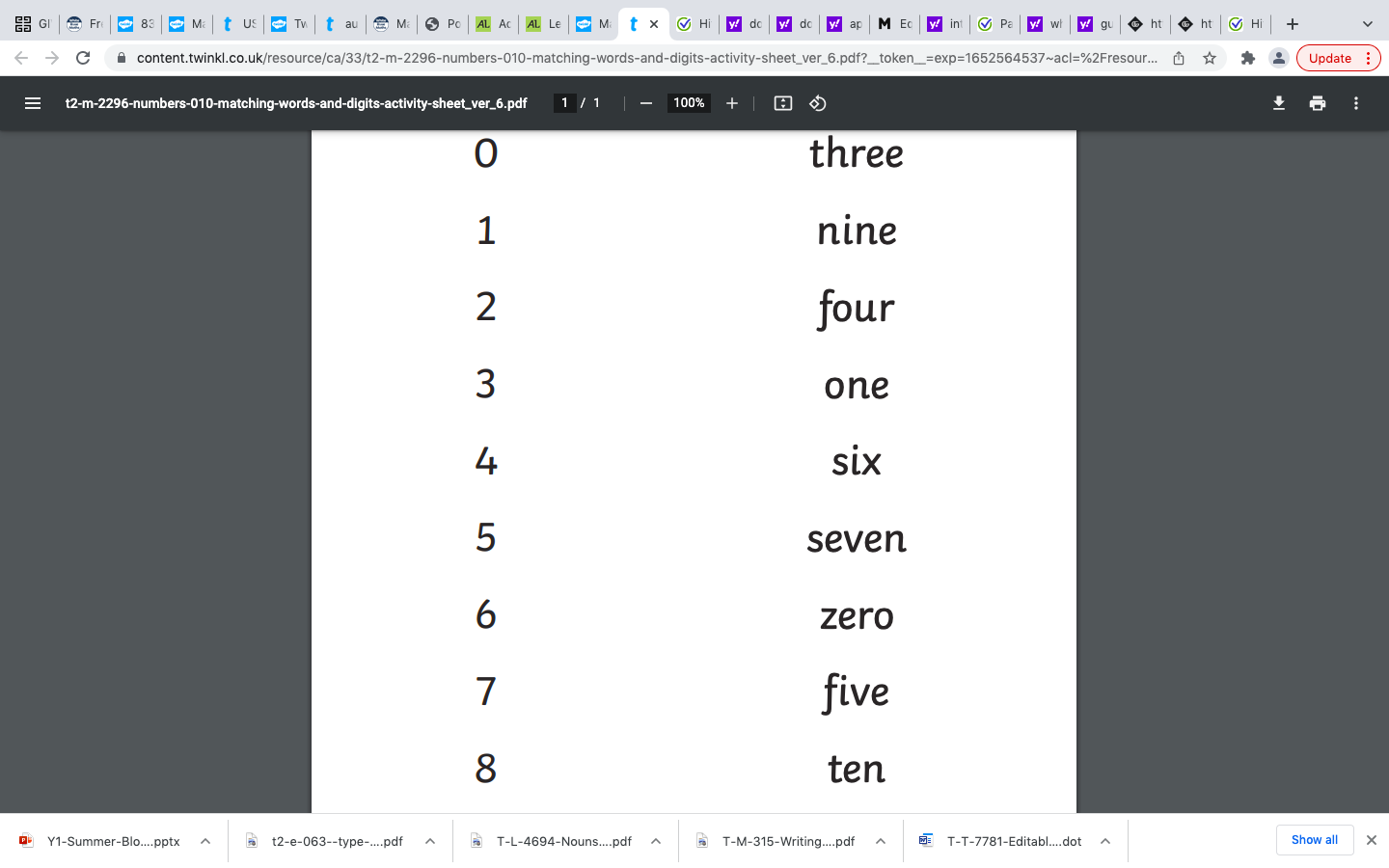 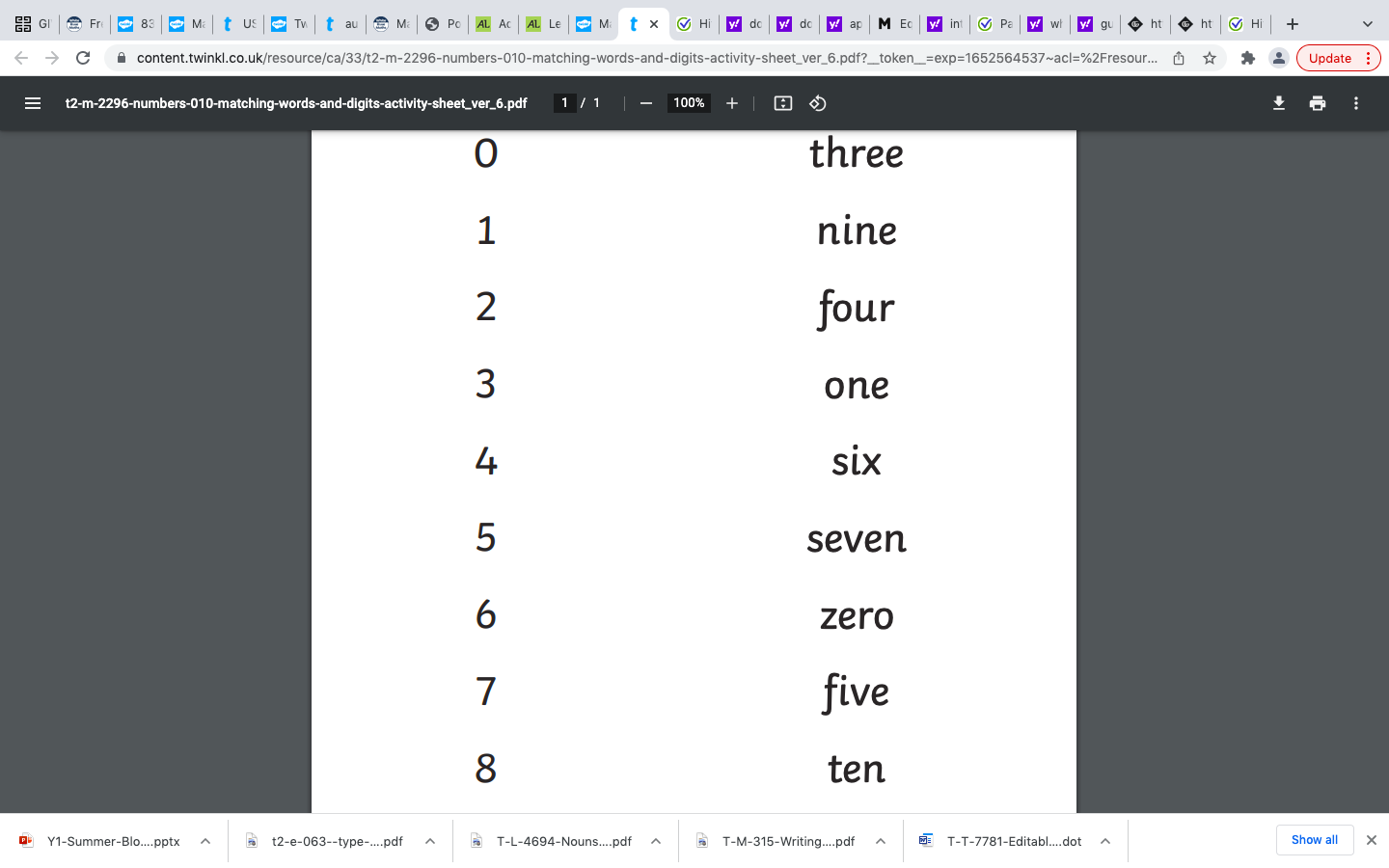 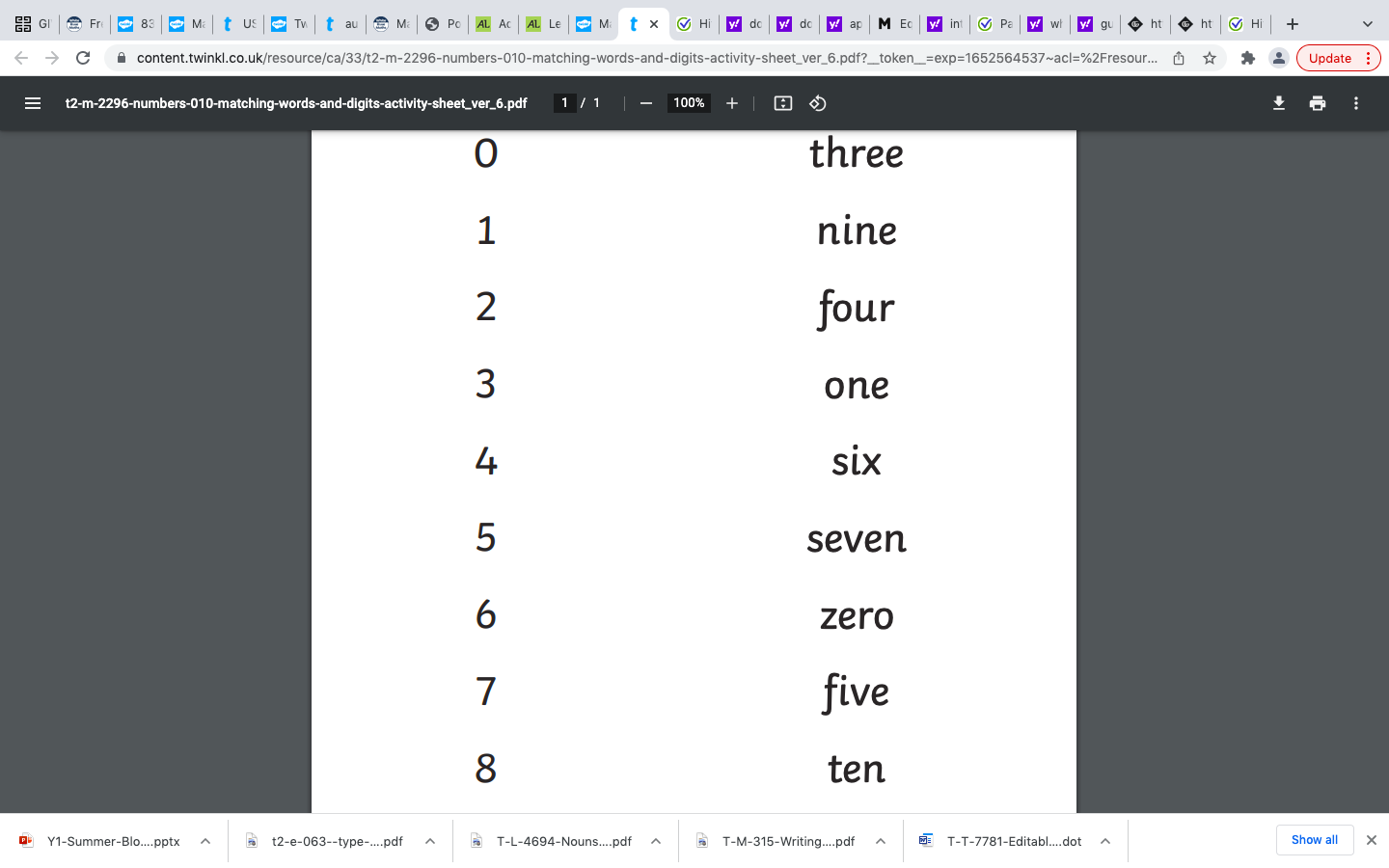 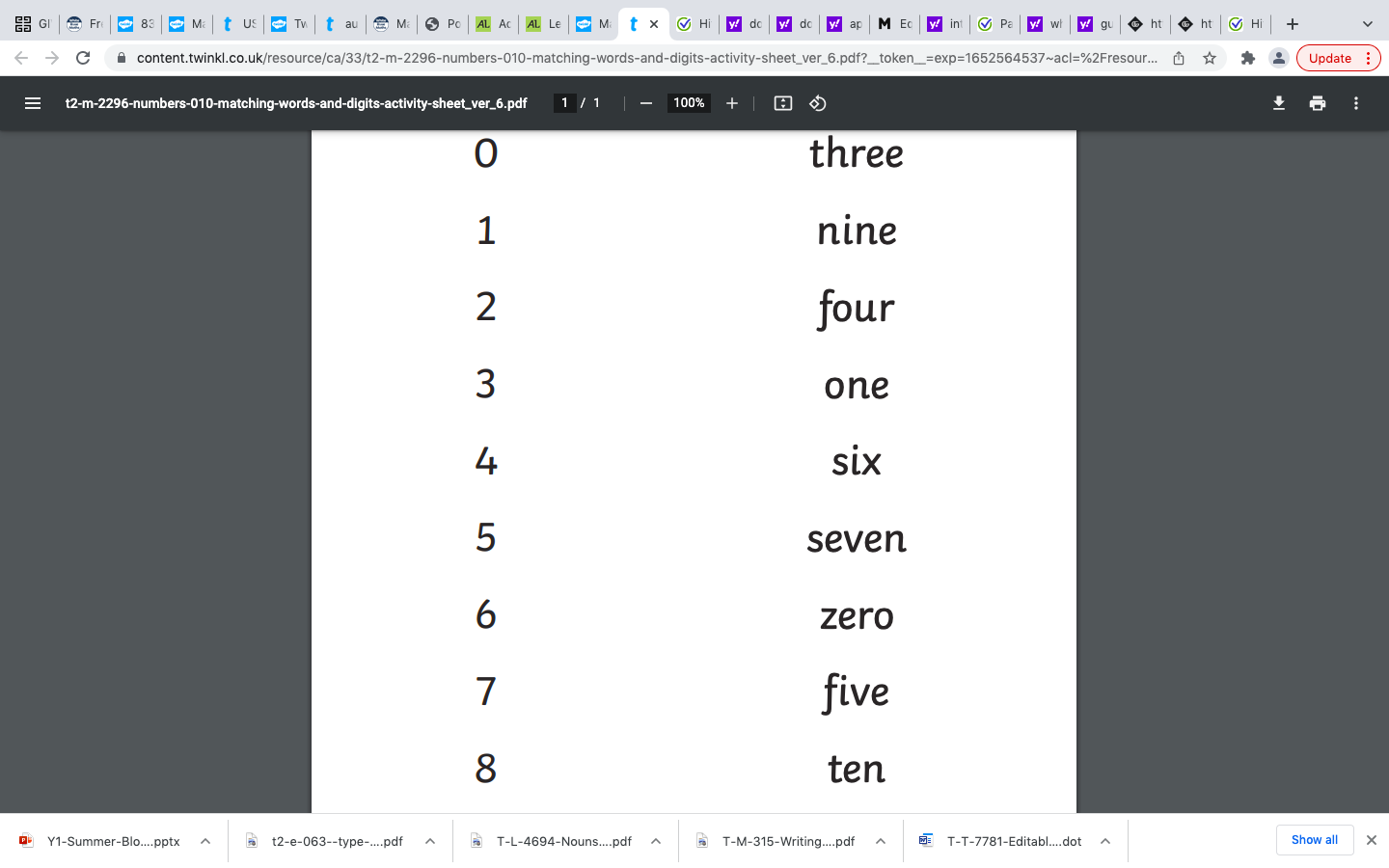 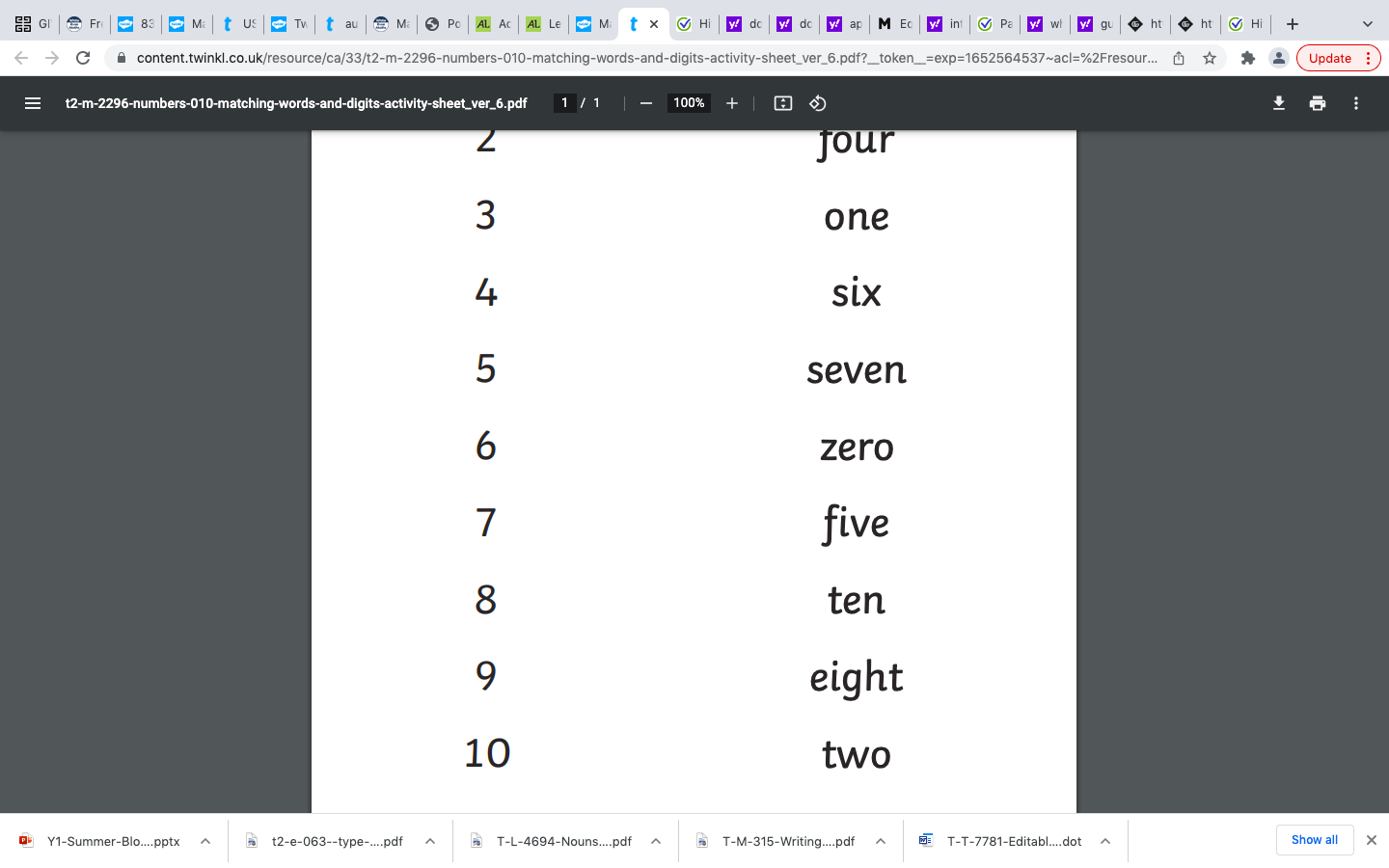 22.04.24
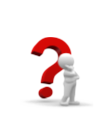 LQ: Can I find quarters?
Steps to success
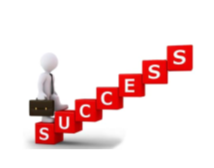 I can confidently find a quarter of each shape.
 
I can explain my method of finding a quarter.
Star words
equal
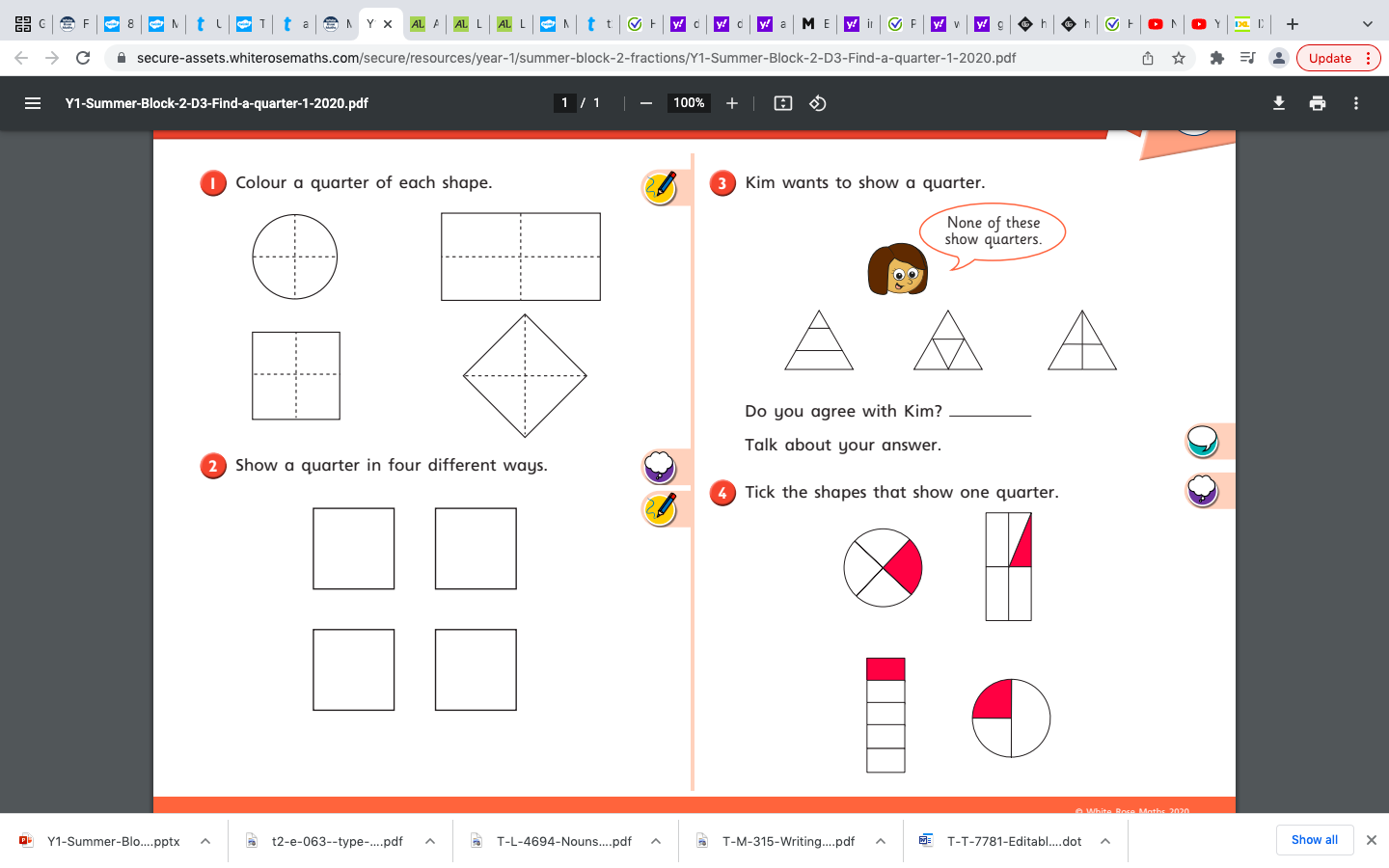 quarter/ quarters
whole
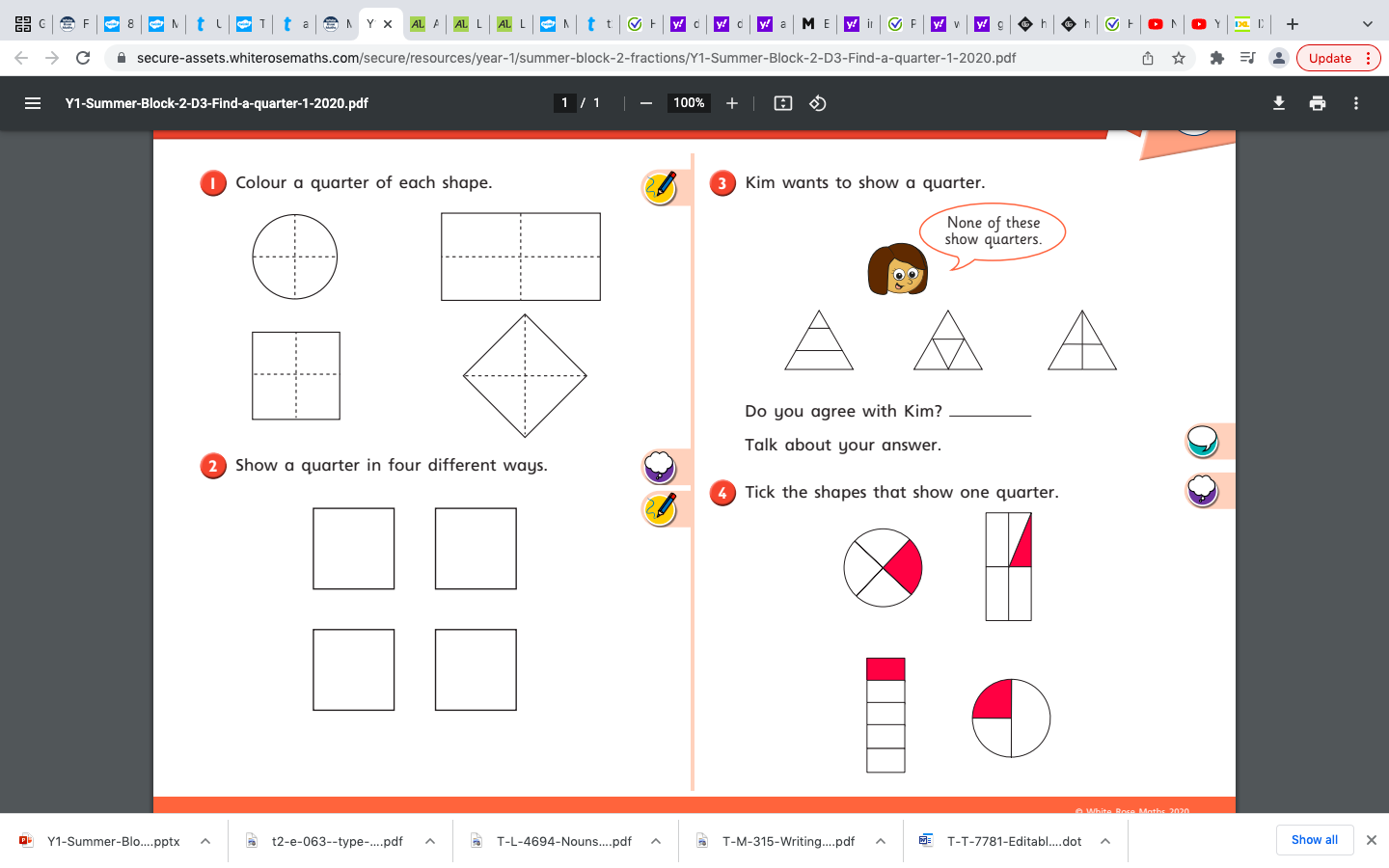 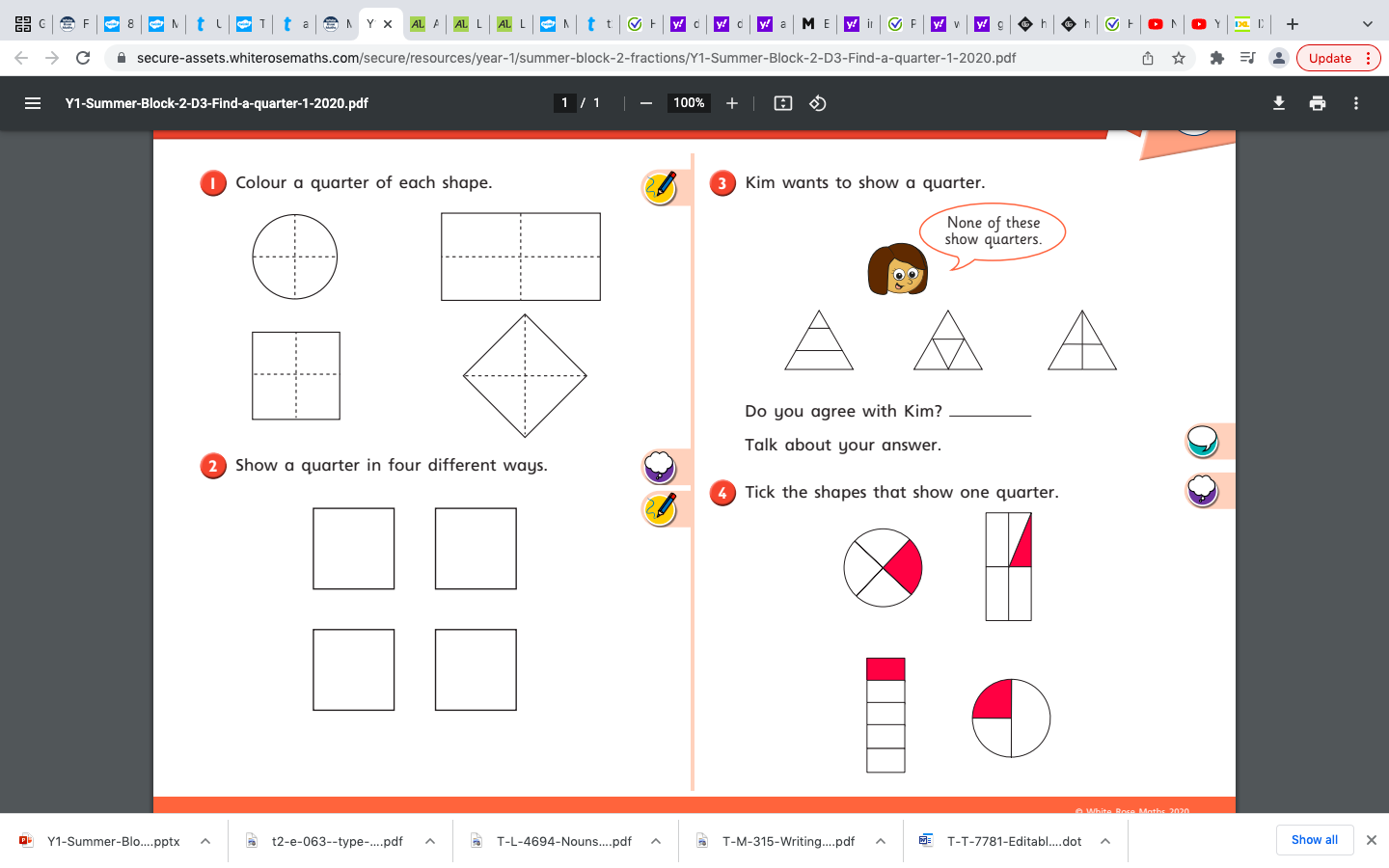 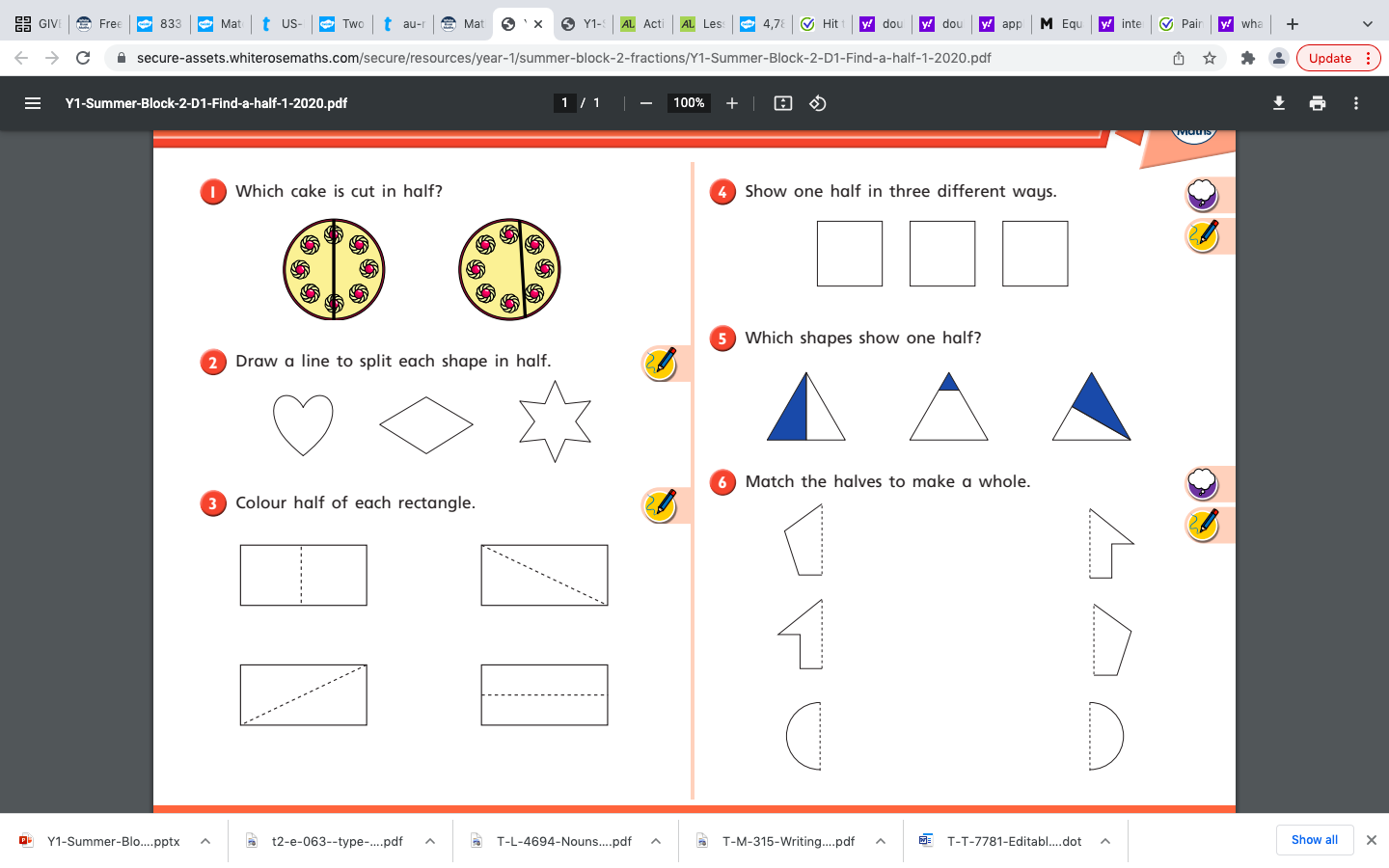 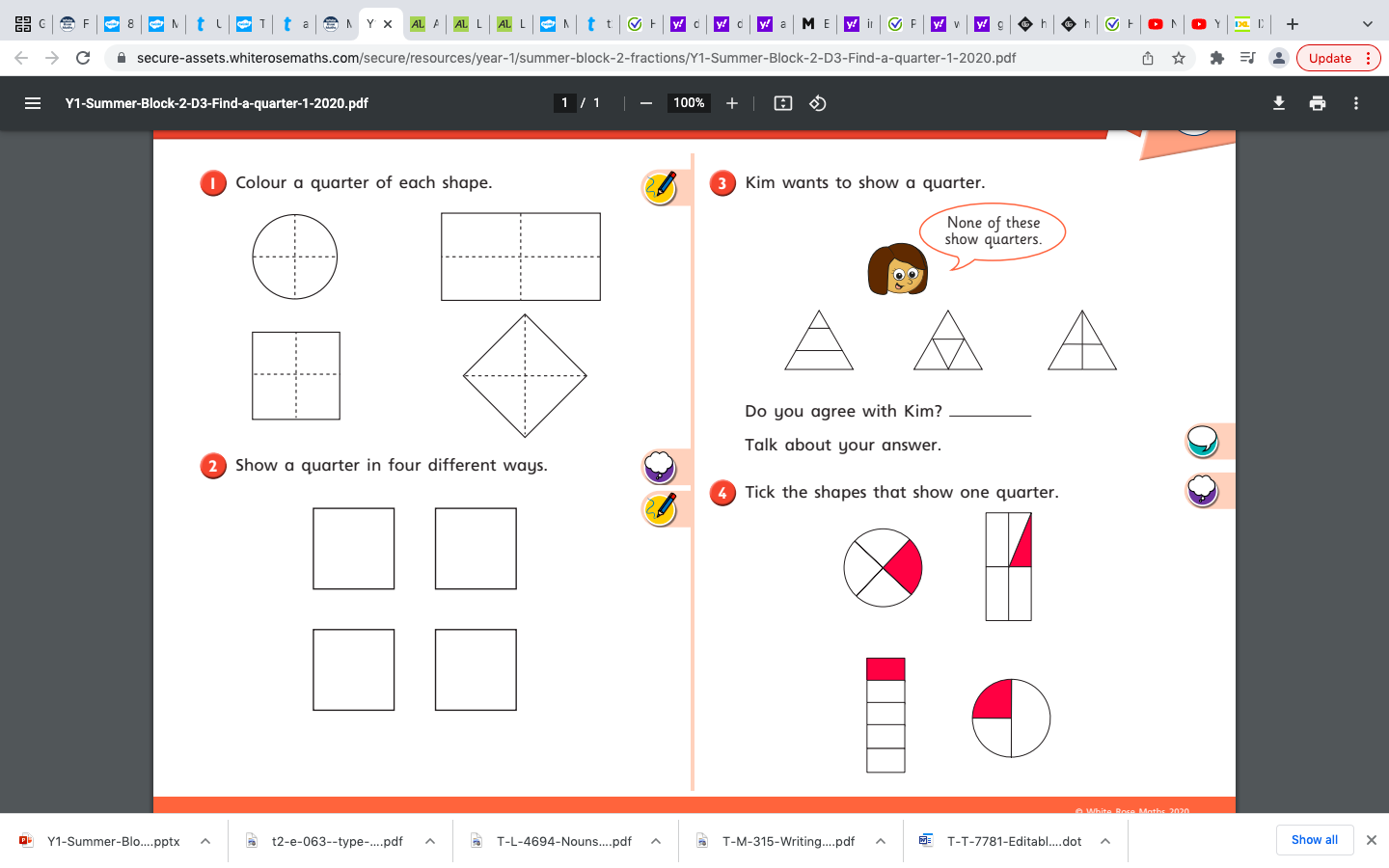 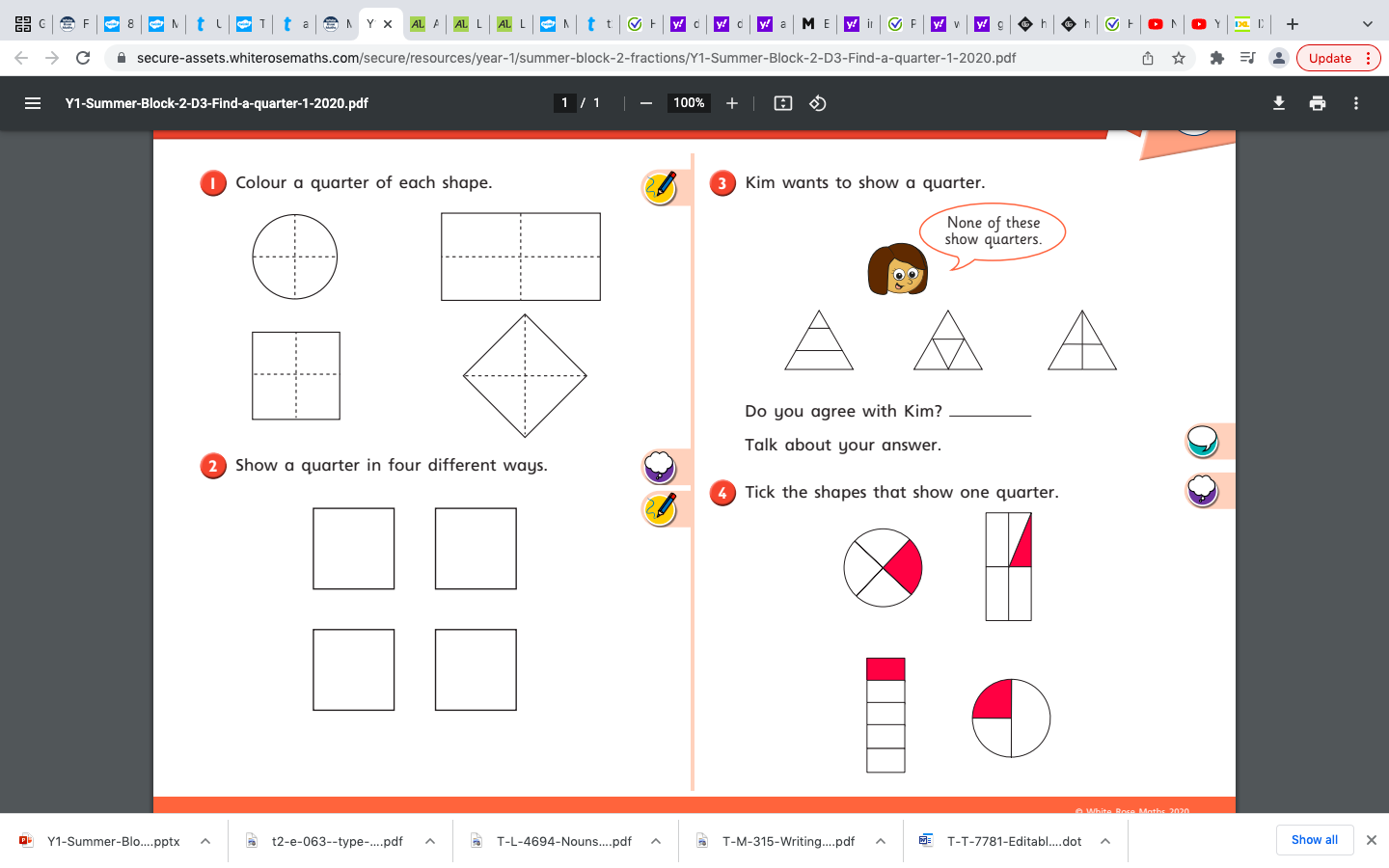 unequal
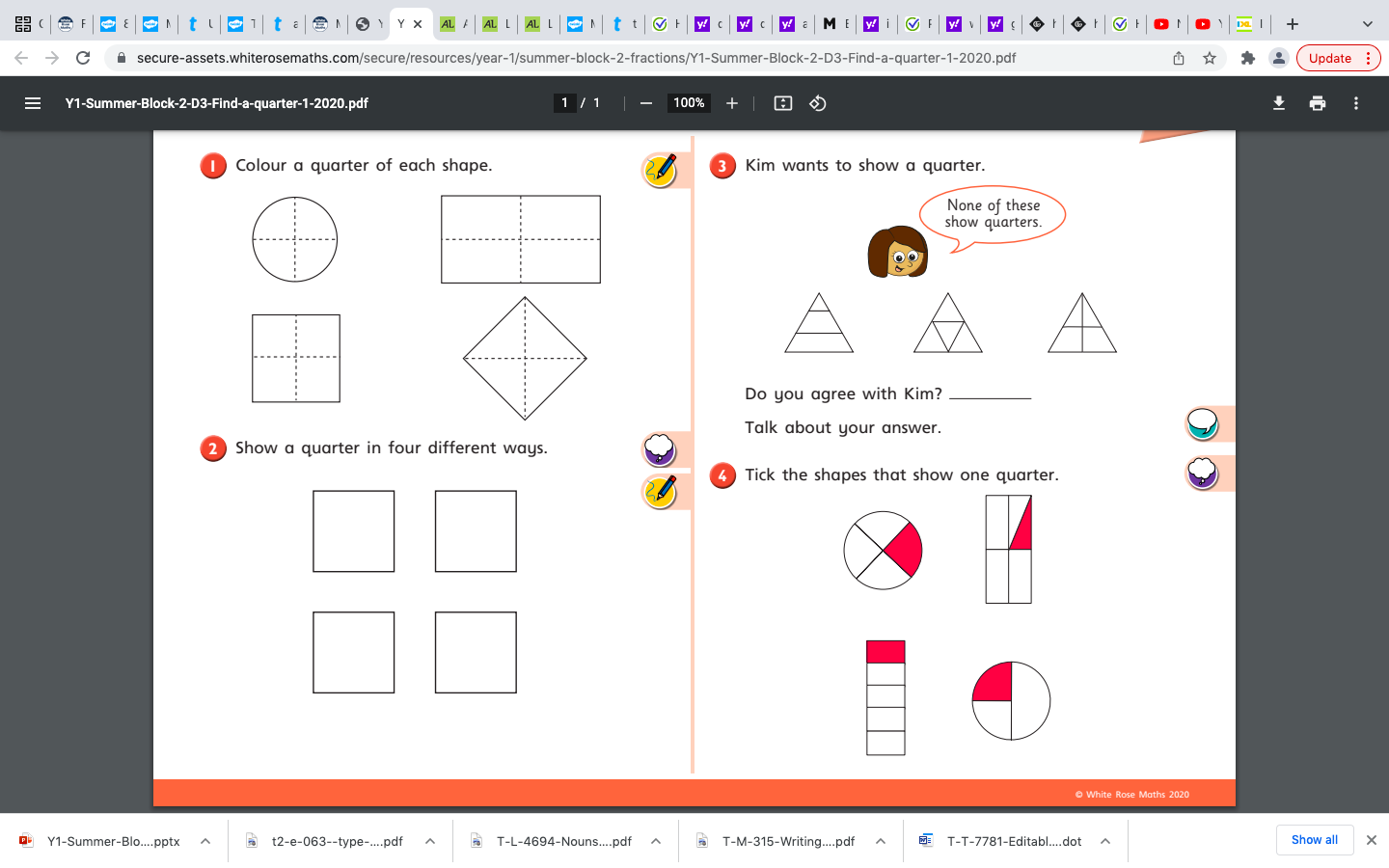 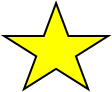 22.04.24
LQ: Can I find quarters?
TP: how many equal parts is a quarter?
TP: does this show 4 quarters? How do you know?
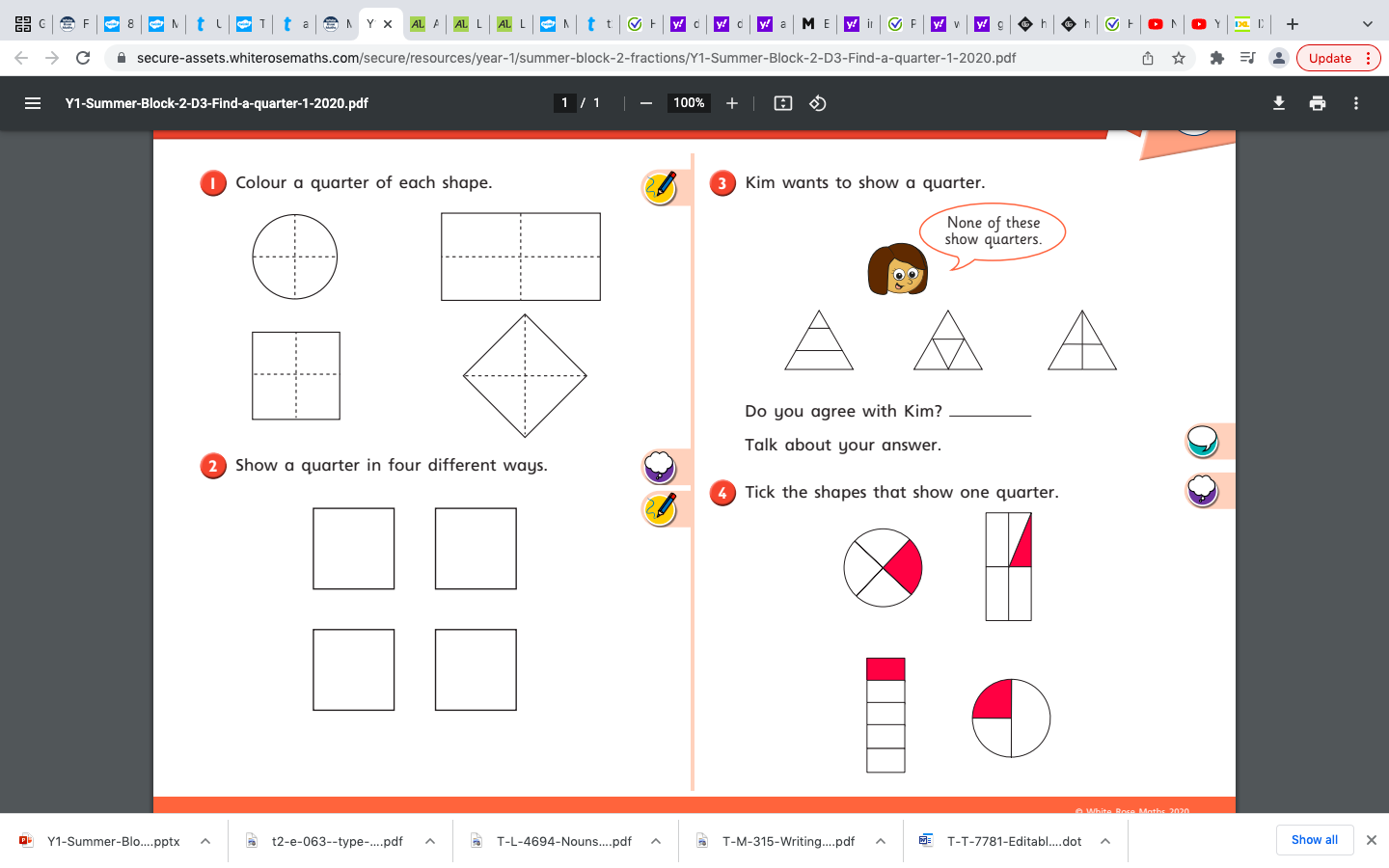 https://www.youtube.com/watch?v=VMWa6dDoicc 
Start video clip at 45 seconds.
LQ: Can I find quarters?
22.04.24
https://www.youtube.com/watch?v=ryGvCNDoAR0
Remember 4 quarters are 4 equal parts!
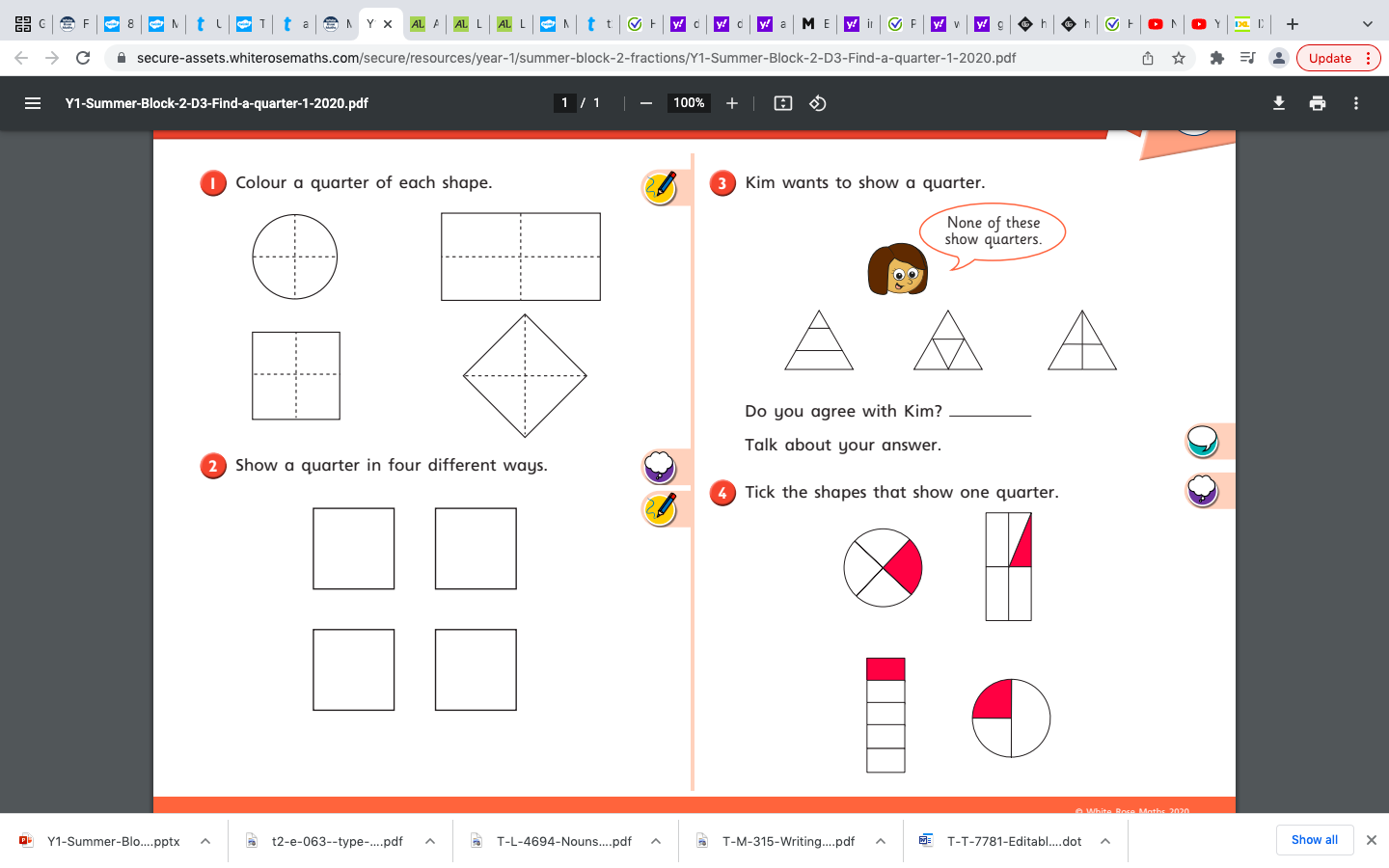 1
No, it does not show 4 quarters because there are 5 equal parts.
2
3
4
5
[Speaker Notes: Teacher to model on whiteboard using 10’s frame and cubes.]
LQ: Can I find quarters?
22.04.24
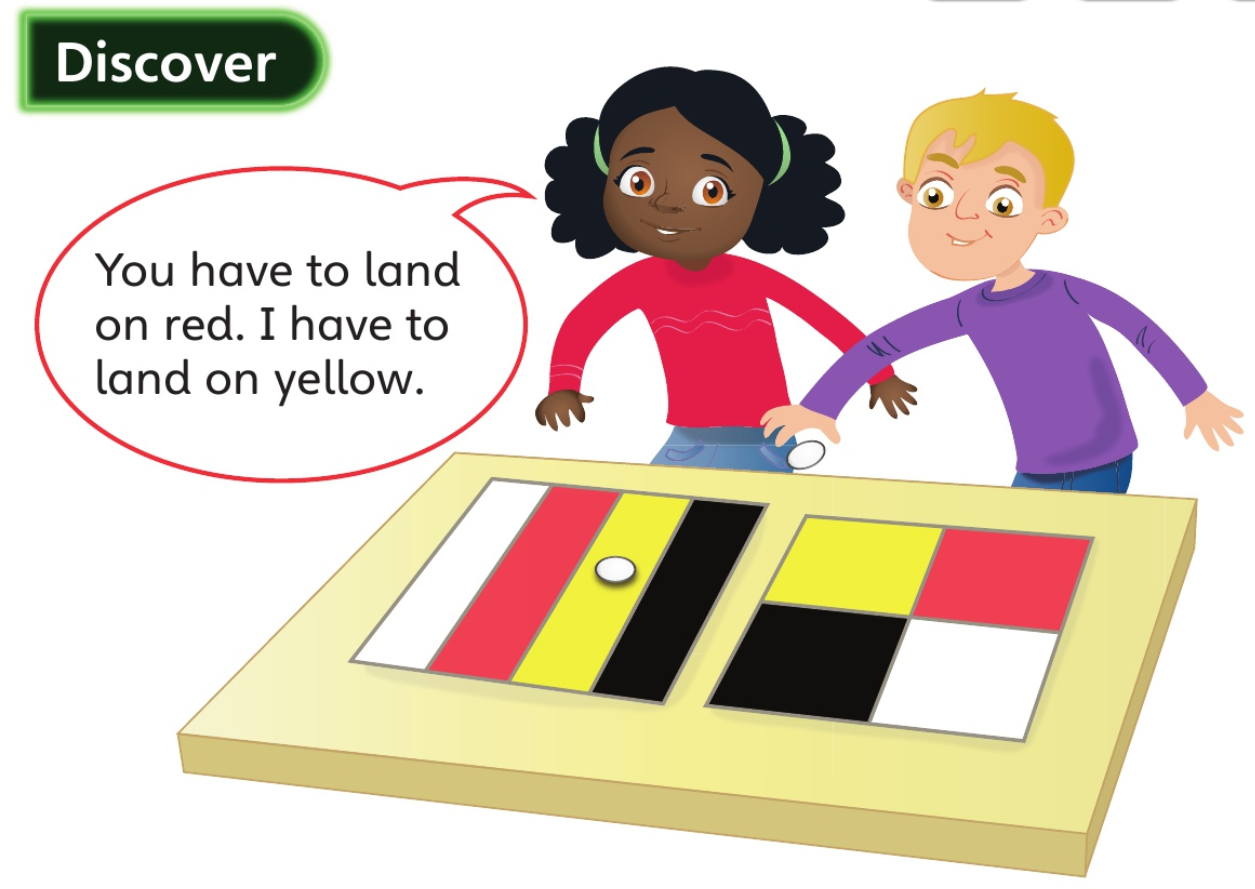 TPs: Are these boards split into equal parts? How do you know?
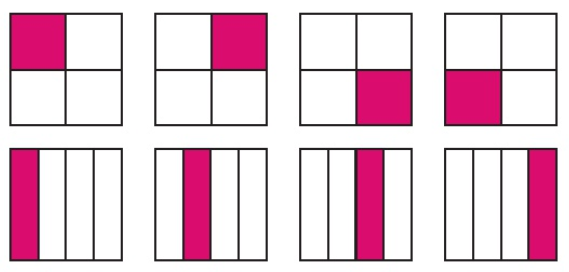 Both boards are split into quarters. 
Each coloured section shows 1 quarter 
of 4 equal parts.
LQ: Can I find quarters?
22.04.24
TPs: Are any of these boards split into quarters?
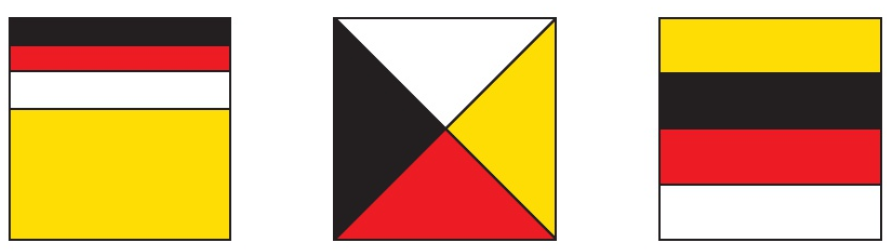 This board is not split into quarters. 
The parts are not equal.
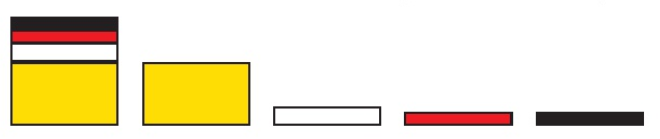 LQ: Can I find quarters?
22.04.24
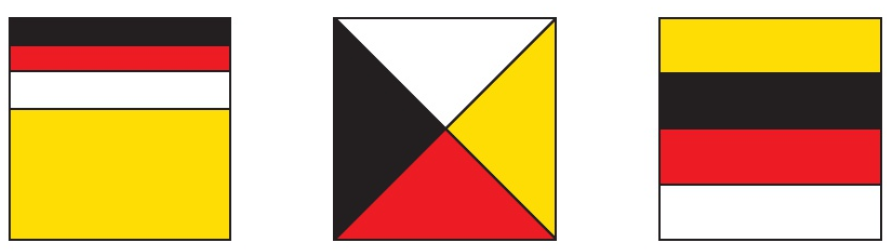 This board are split into 4 equal parts. 
The boards are split into quarters.
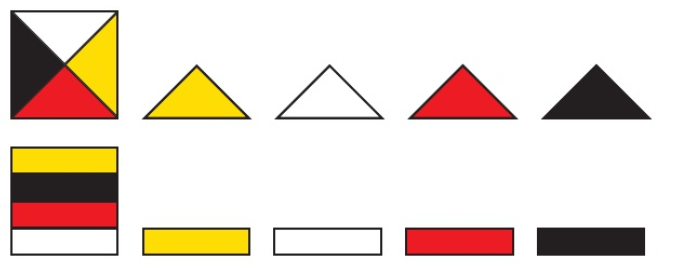 LQ: Can I find quarters?
22.04.24
TPs: Which of these boards are split into quarters?
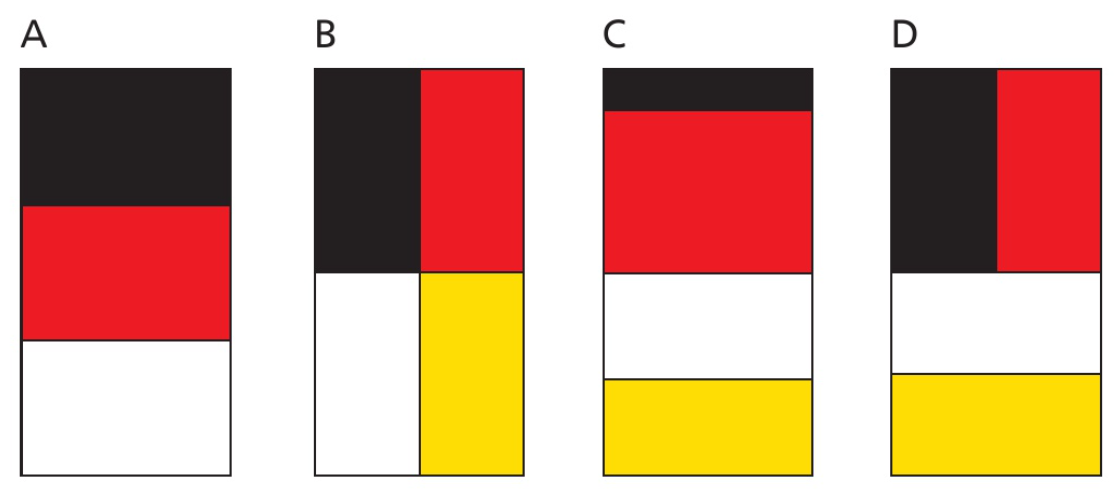 Boards ______ and _____ are split into quarters.
LQ: Can I find quarters?
22.04.24
Draw lines to make 4 equal parts.
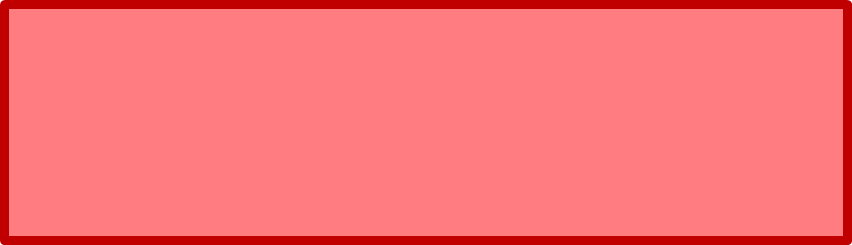 Self assessment
Do you understand that quarters need to have 4 equal parts?
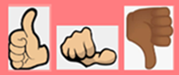 Task
LQ: Can I find quarters?
22.04.24
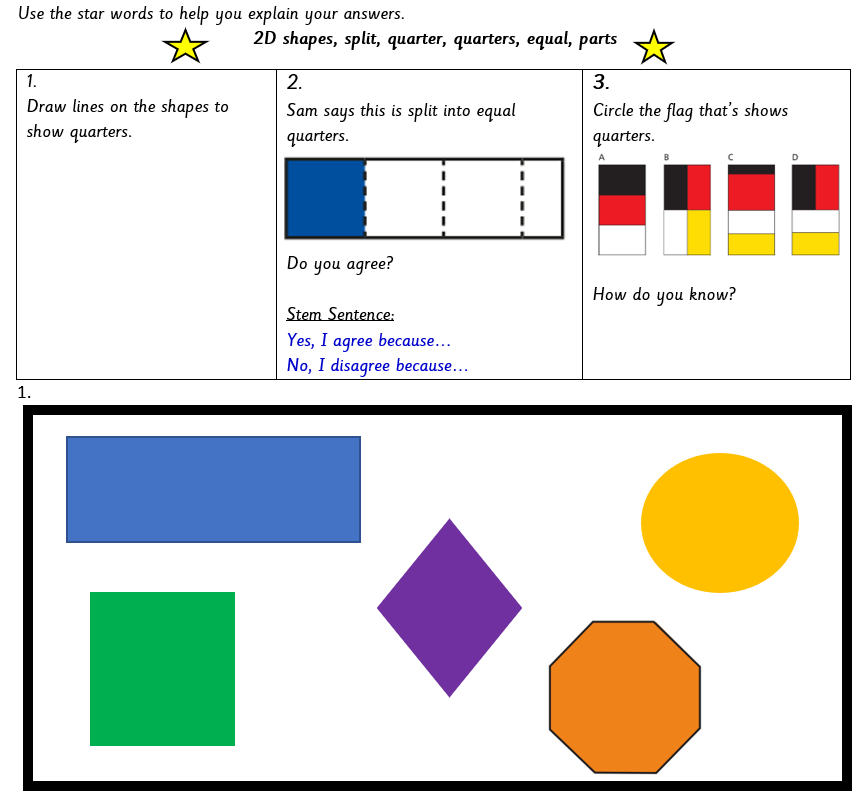 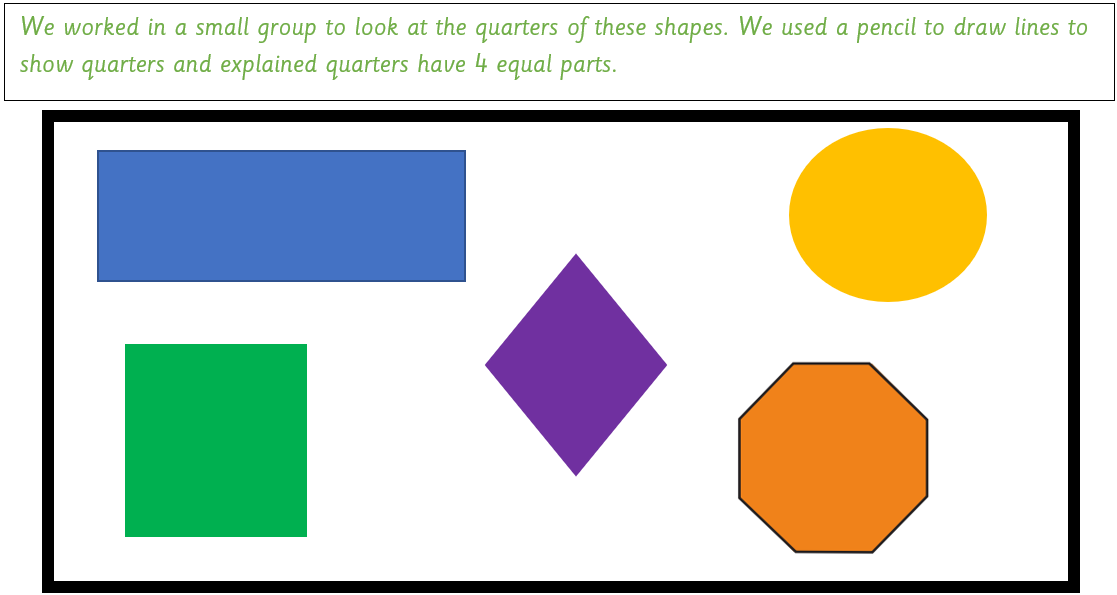 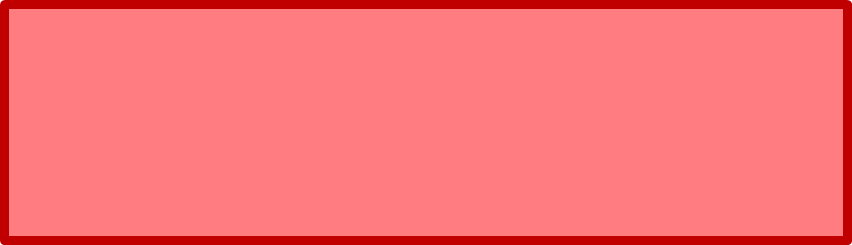 Self assessment
Do you understand the tasks?
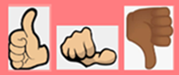 Tuesday 23rd April 2024
L.Q. Can I understand bonds to 20?
23.04.24
Let’s make number bonds to song.
https://www.youtube.com/watch?v=MmLMU8BqyKw
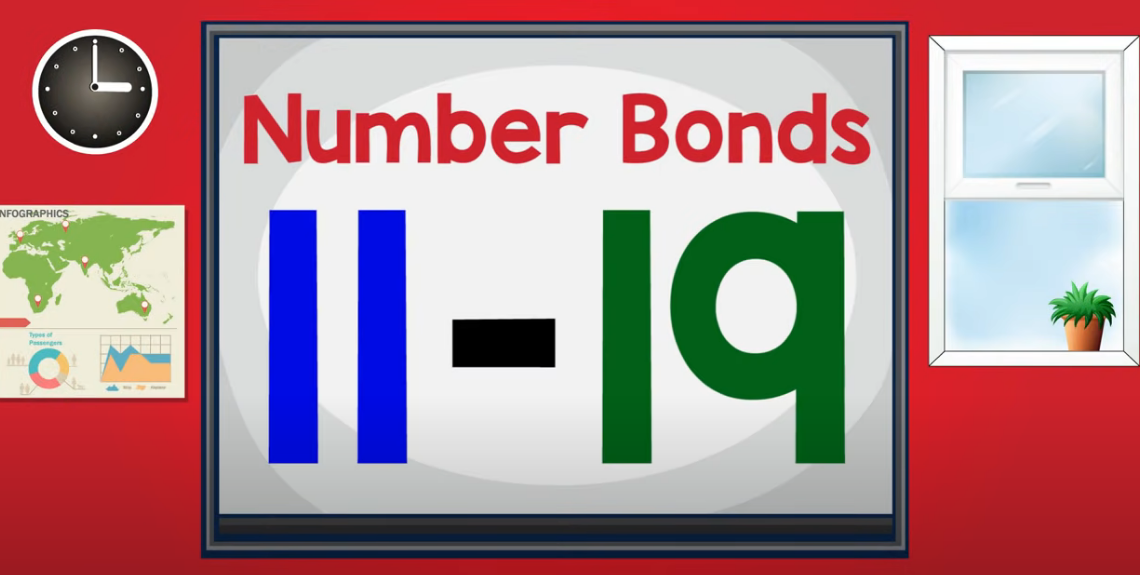 23.04.24
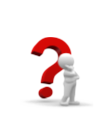 LQ: Can I find quarters for amounts?
Steps to success
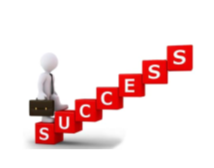 I understand what a quarter is.

I can confidently find a quarter of each amount.

I can explain my method of finding a quarter.
Star words
fractions
whole / total amount
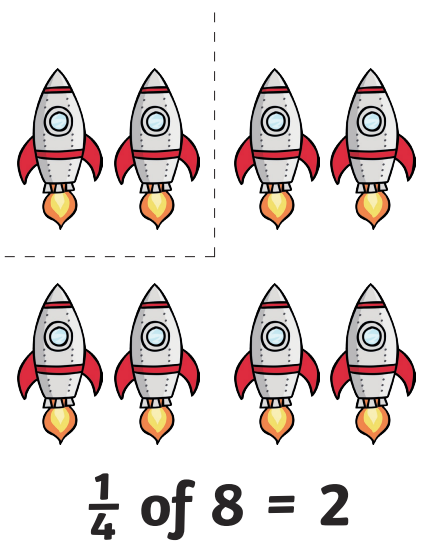 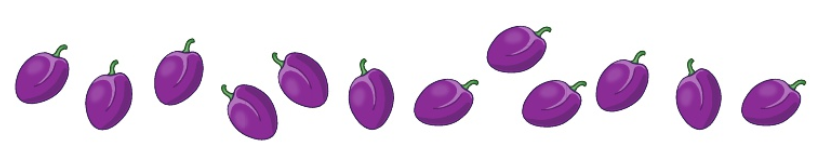 unequal
equal
quarter / quarters
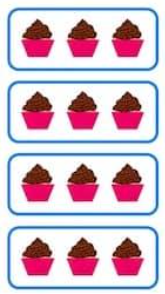 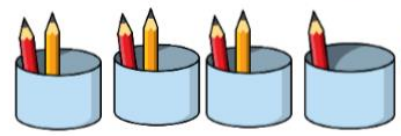 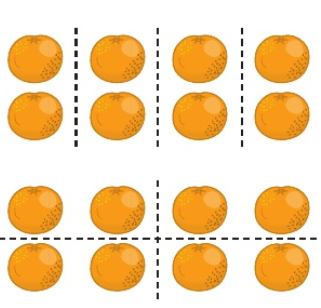 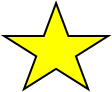 LQ: Can I find quarters for amounts?
23.04.24
TPs: What is a quarter?
A quarter is ___ of four equal parts.
Today we are going to practice finding a quarter for amounts.
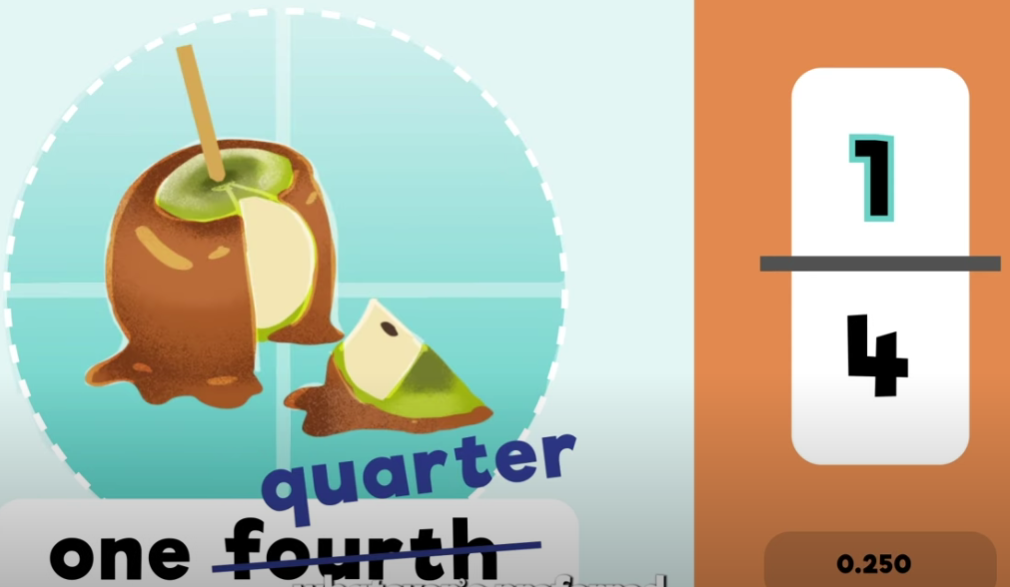 https://www.youtube.com/watch?v=5lHXd1cJcMQ
LQ: Can I find quarters for amounts?
23.04.24
The children share 8 oranges equally.
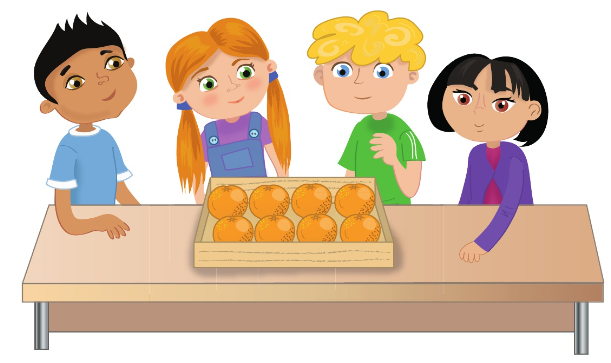 TPs: How many oranges does each child get?
LQ: Can I find quarters for amounts?
23.04.24
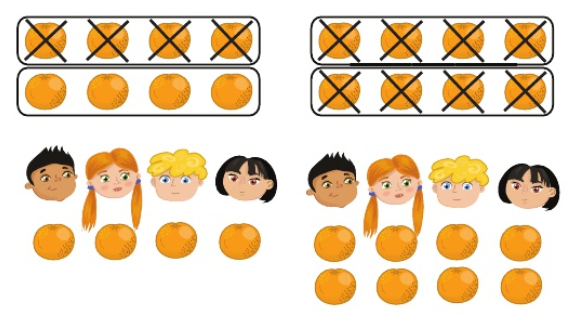 The oranges are shared one by one between the 4 children. 
Each child gets 2 oranges. 
1 quarter of 8 is 2.
We can split them in 2 different ways into quarters.
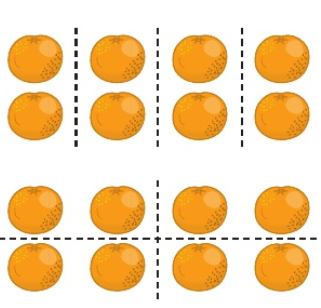 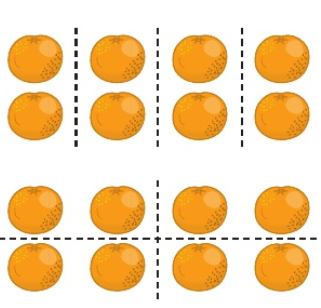 LQ: Can I find quarters for amounts?
23.04.24
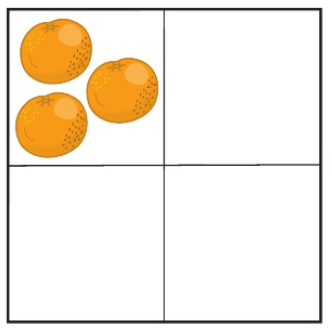 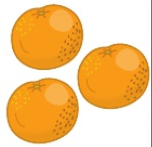 This is a quarter of a whole amount.
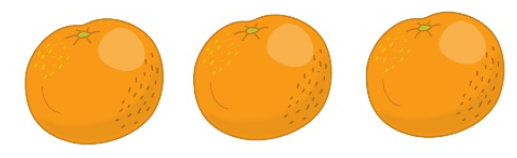 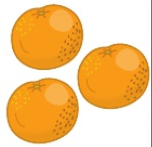 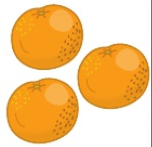 TPs: What is the whole?
Let’s put three oranges in each quarter. 
The whole is 12.
LQ: Can I find quarters for amounts?
23.04.24
Share these into quarters and complete the statement.
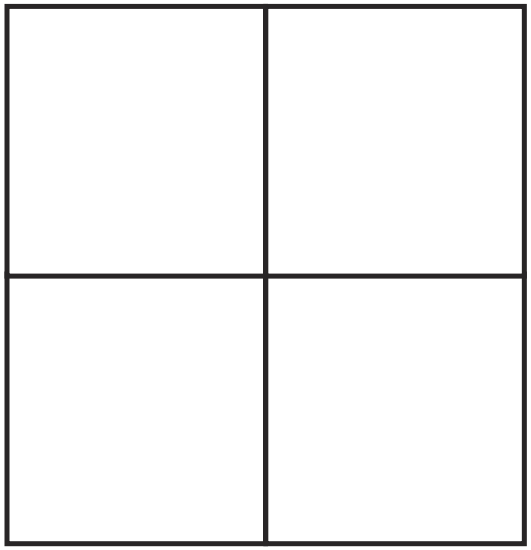 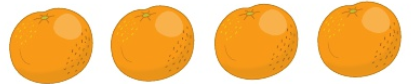 ___ orange is a quarter of 4 oranges.
Adult to use the crossing out method when sharing one by one.
LQ: Can I find quarters for amounts?
23.04.24
Share these into quarters and complete the statement.
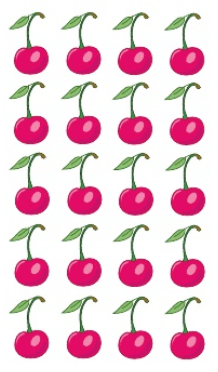 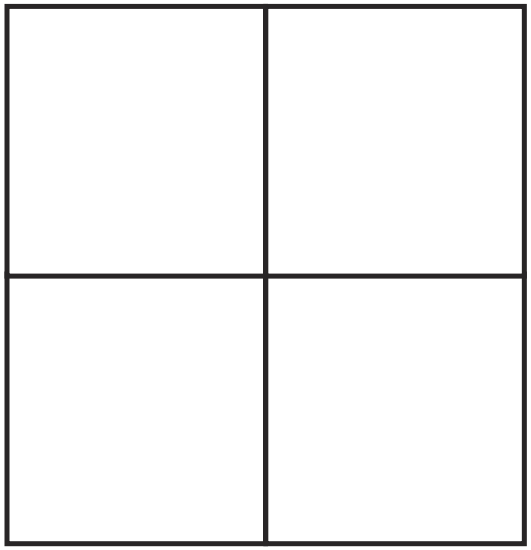 ___ cherries is a quarter of 20 cherries.
Adult to use the crossing out method when sharing one by one.
LQ: Can I find quarters for amounts?
23.04.24
Let’s count the plums and share them into quarters.
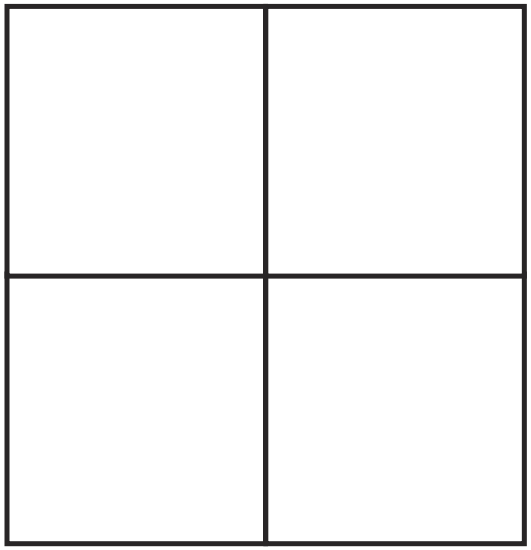 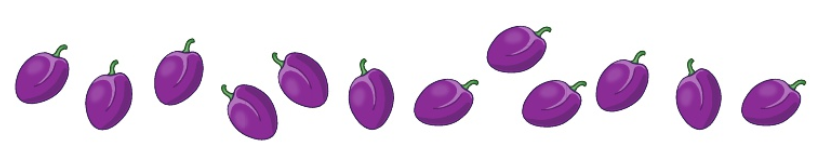 TPs: What is a quarter?
A quarter of ____ plums is _____ plums.
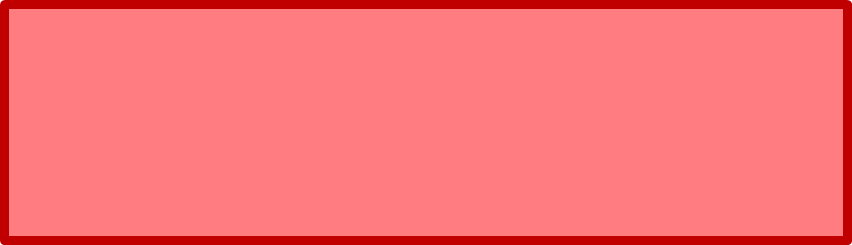 Self assessment
Do you understand how to find 1 
quarter of an amount?
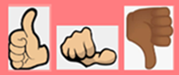 Adult to use the crossing out method when sharing one by one.
LQ: Can I find quarters for amounts?
23.04.24
A quarter is 4 pears. What is the whole?
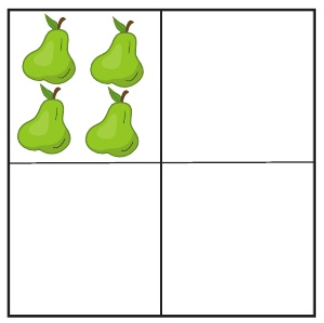 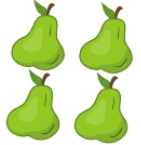 Let’s find the missing quarters and complete the statement.
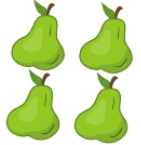 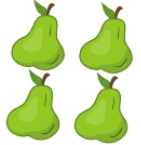 The whole is ____ pears.
LQ: Can I find quarters for amounts?
23.04.24
Tiny is trying to find a quarter of 24.
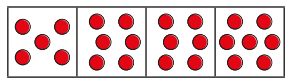 What mistake has Tiny made?
What should Tiny’s bar model look like?
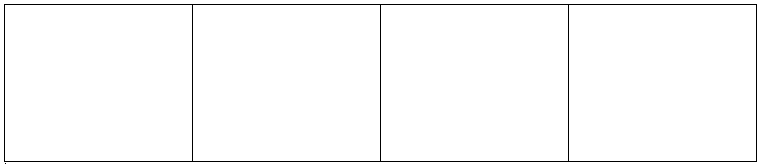 Task
LQ: Can I find quarters for amounts?
23.04.24
Count the number of objects for the corresponding numbers.
 Split the amounts into quarters and say what 1 quarter is.
12       16      20     24     28
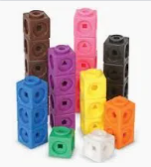 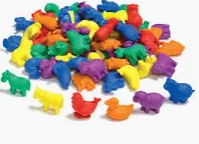 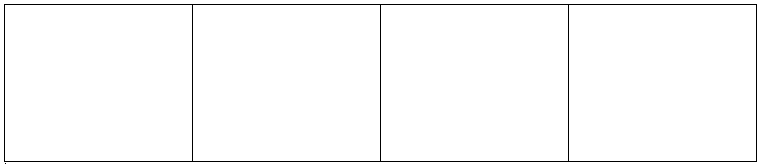 The whole number is ______.
1 quarter is of _____ is _____.
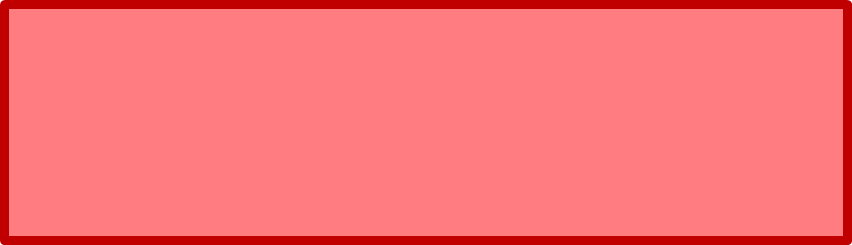 Self assessment
Do you understand the task?
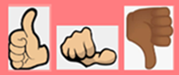 Wednesday 24th April 2024
L.Q. Can I count by 2s?
24.04.24
Let’s sing the counting by 2 song.
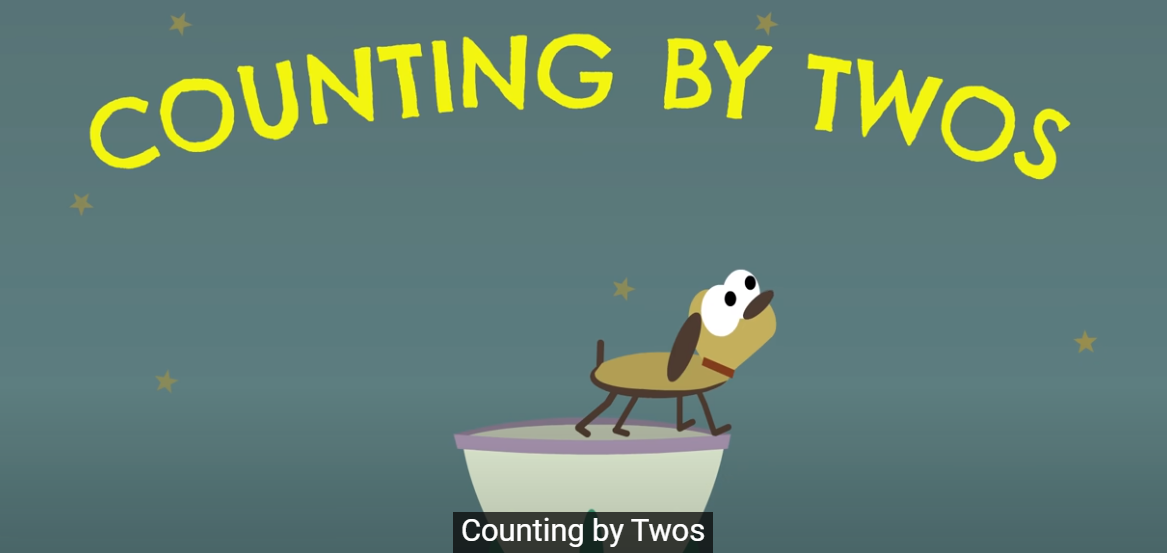 https://www.youtube.com/watch?v=GvTcpfSnOMQ
24.04.24
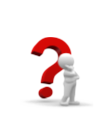 LQ: Can I find quarters for amounts?
Steps to success
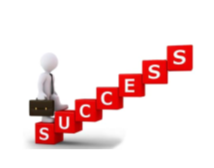 I understand what a quarter is.

I can confidently find a quarter of each amount.

I can explain my method of finding a quarter.
Star words
fractions
whole / total amount
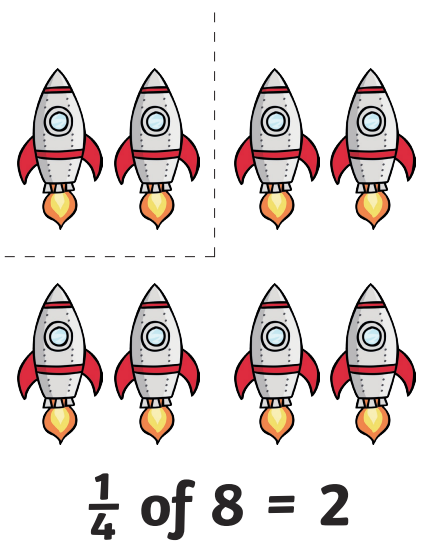 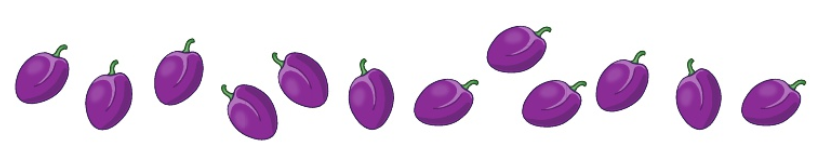 unequal
equal
quarter / quarters
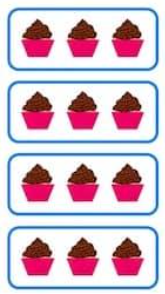 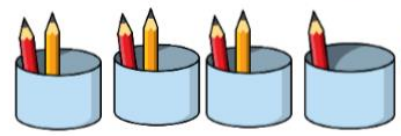 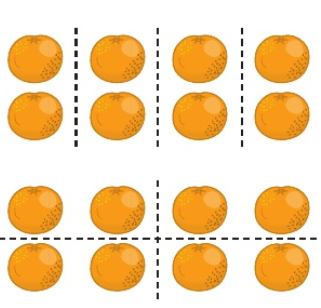 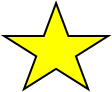 LQ: Can I find quarters for amounts?
24.04.24
Share these into quarters and answer the questions.
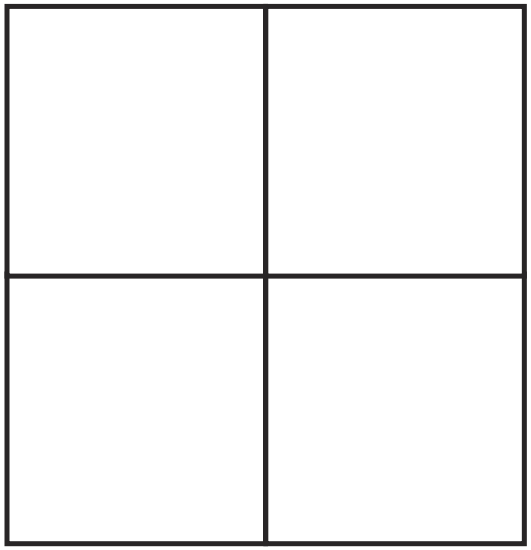 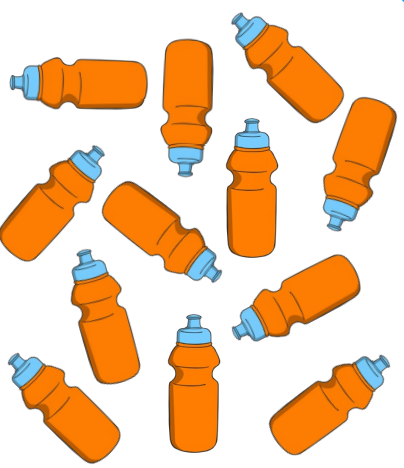 What is the whole?
How many is in each part?
What is 1 quarter?
Adult to use the crossing out method when sharing one by one.
LQ: Can I find quarters for amounts?
24.04.24
Share these into quarters and answer these questions.
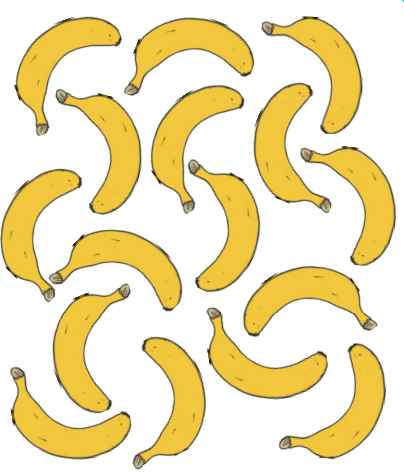 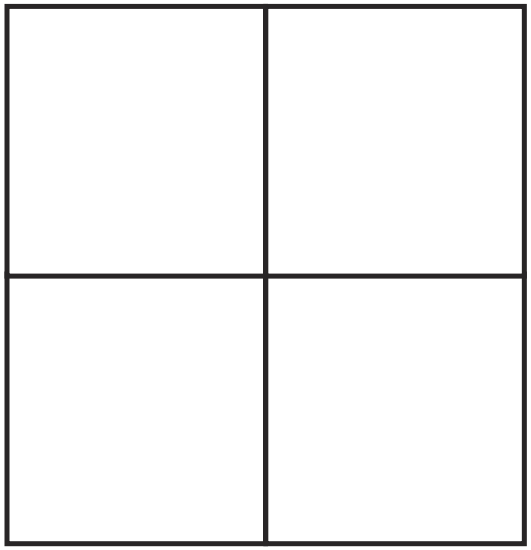 What is the whole?
How many is in each part?
What is 1 quarter?
Adult to use the crossing out method when sharing one by one.
LQ: Can I find quarters for amounts?
24.04.24
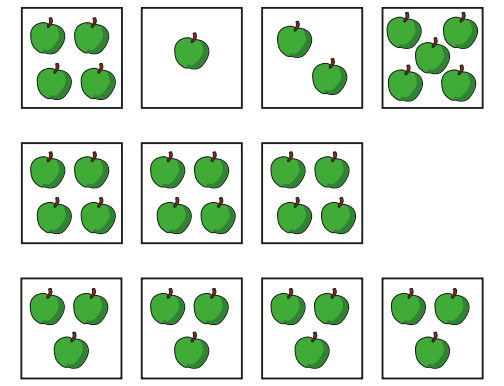 Which row of pictures show quarters?
The bottom row shows quarters 
because there are 4 equal parts.
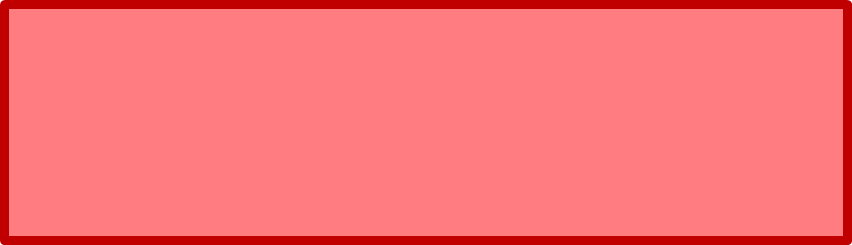 Self assessment
Do you understand what quarters 
mean?
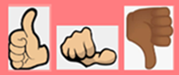 LQ: Can I find quarters for amounts?
24.04.24
Complete the sentence.
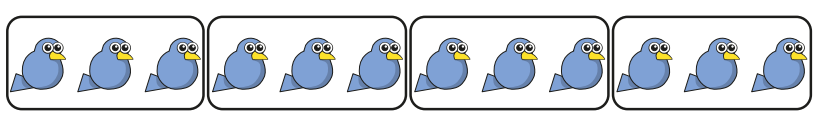 TPs: A quarter of 12 is ______.
Complete the sentence.
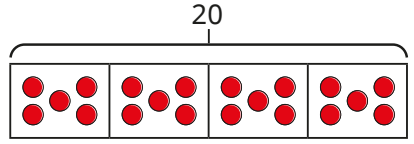 TPs: A quarter of 20 is ______.
LQ: Can I find quarters for amounts?
24.04.24
A quarter of a number is 4.
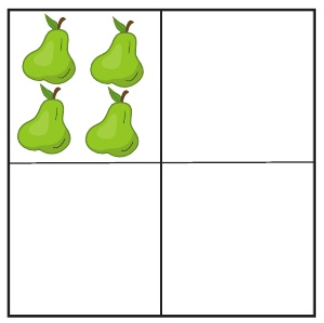 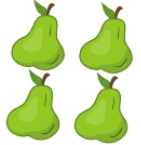 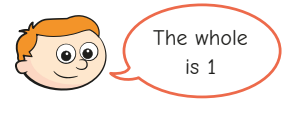 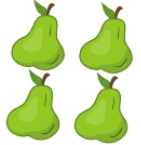 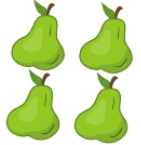 TPs: Do you agree with Ron?
Explain your answer.
Task
24.04.24
LQ: Can I find quarters?
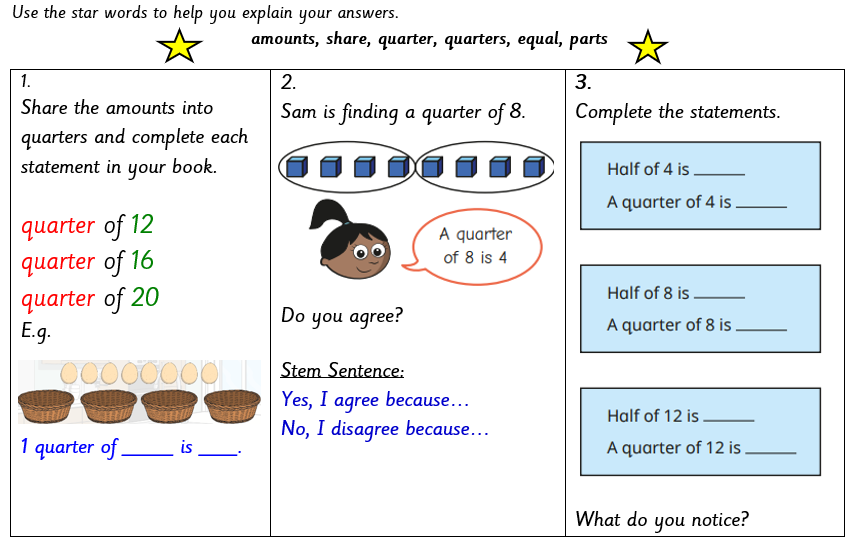 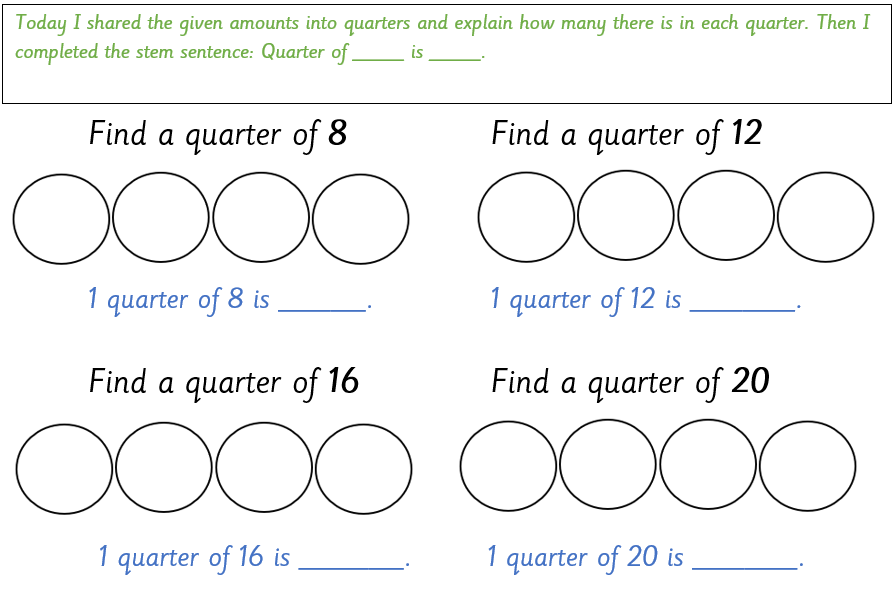 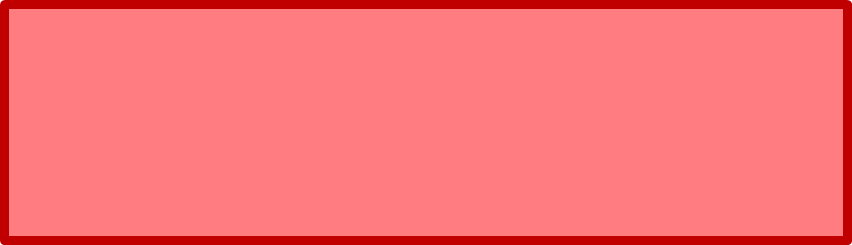 Self assessment
Do you understand the tasks?
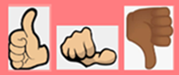 Thursday 25th April 2024
L.Q. Can I name the 2D shapes and count each side.
25.04.24
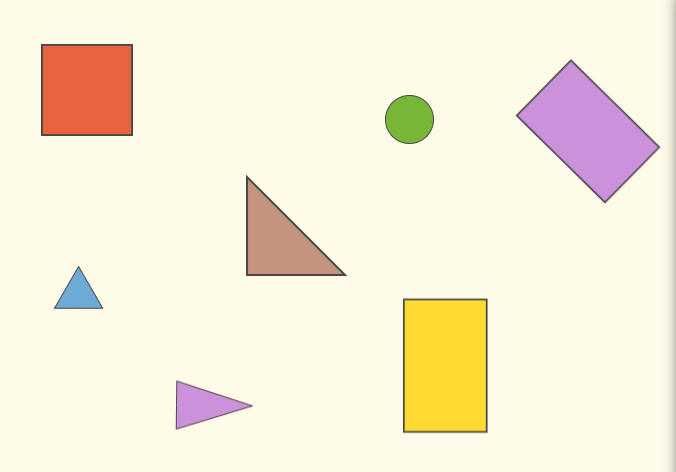 TP: This is a _____.
TP: It has _____ equal sides.
25.04.24
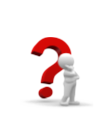 LQ: Can I describe turns?
Steps to success
I can describe the turn of an object using the words ‘quarter’, ‘half’, ‘three-quarter’ and ‘whole’.

I can recognise that a half turn will be facing the opposite way. 

I can recognise that a whole turn will result in facing the same way.
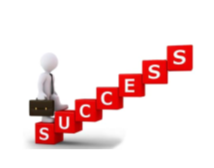 Star words
one whole turn
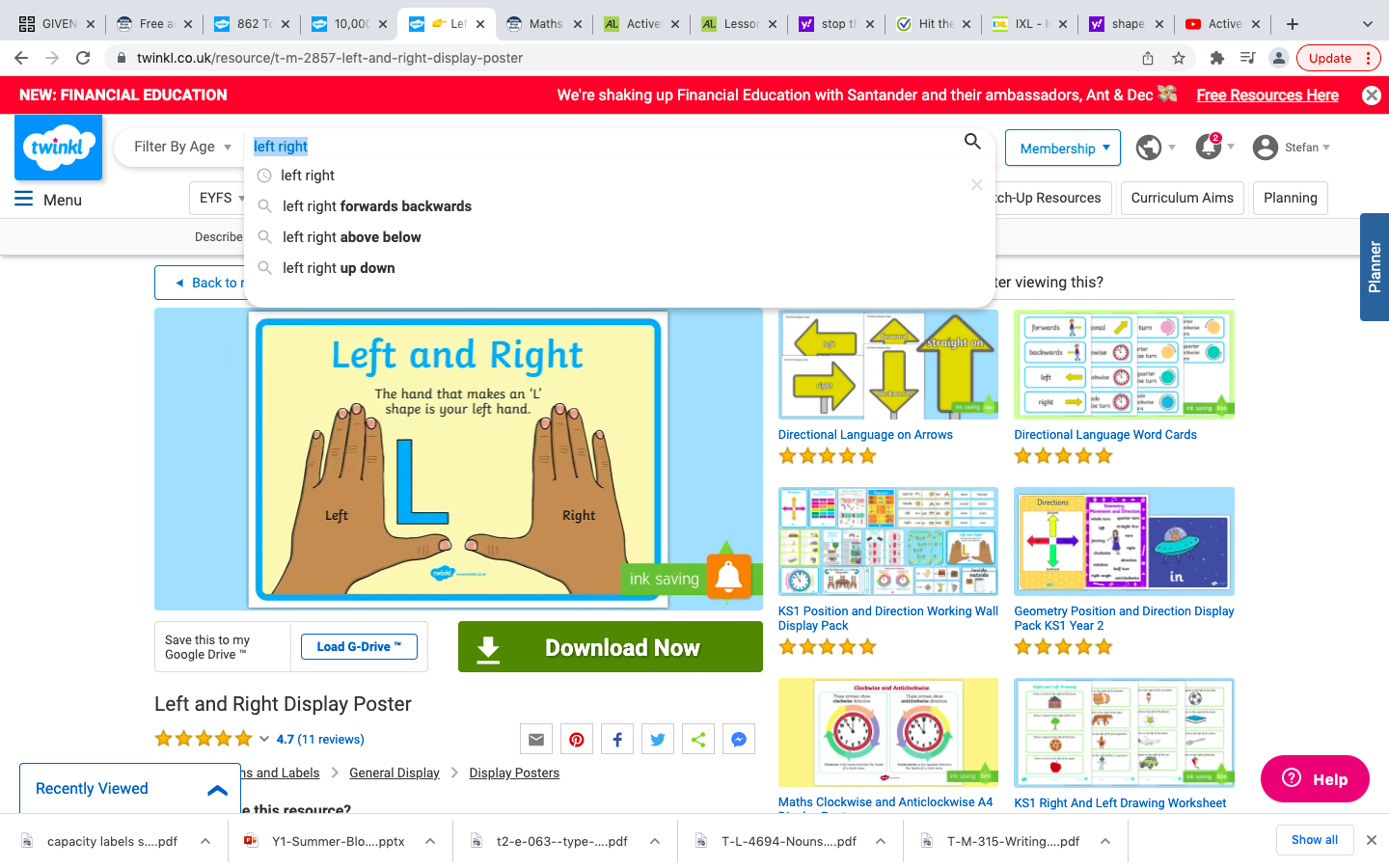 one quarter turn
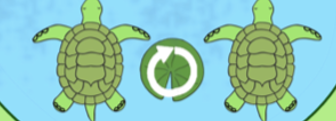 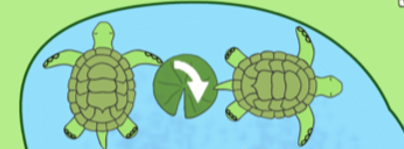 Clockwise/right
half a turn
anti-clockwise/left
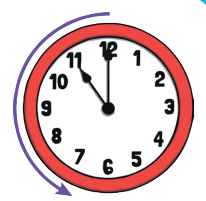 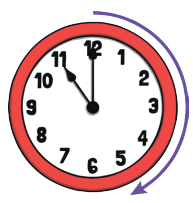 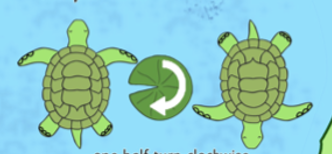 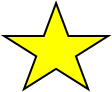 LQ: Can I describe turns?
25.04.24
Let’s join in with a direction dance.
https://www.youtube.com/watch?v=_wSq0ZOHugg
Let’s practice doing turns with our body. 
We are going to use quarter turn, half turn, three quarter turn and full turn.
LQ: Can I describe turns?
25.04.24
Name That Turn
Watch the shape carefully and describe the turn.
Is the shape making a quarter or a half turn?
The triangle made a                 turn.
half
25.04.24
LQ: Can I describe turns?
Name That Turn
Watch the shape carefully and describe the turn.
Is the shape making a quarter or a half turn?
The rectangle made a                 turn.
quarter
25.04.24
LQ: Can I describe turns?
Name That Turn
Watch the shape carefully and describe the turn.
The rhombus made a                 turn.
quarter
25.04.24
LQ: Can I describe turns?
Name That Turn
Watch the shape carefully and describe the turn.
The semicircle made a                  turn.
half
LQ: Can I describe turns?
25.04.24
Name That Turn
What will the triangle look like after making a quarter turn?
Were you correct?
25.04.24
LQ: Can I describe turns?
Name That Turn
What will the oval look like after making a quarter turn?
How did you know?
LQ: Can I describe turns?
25.04.24
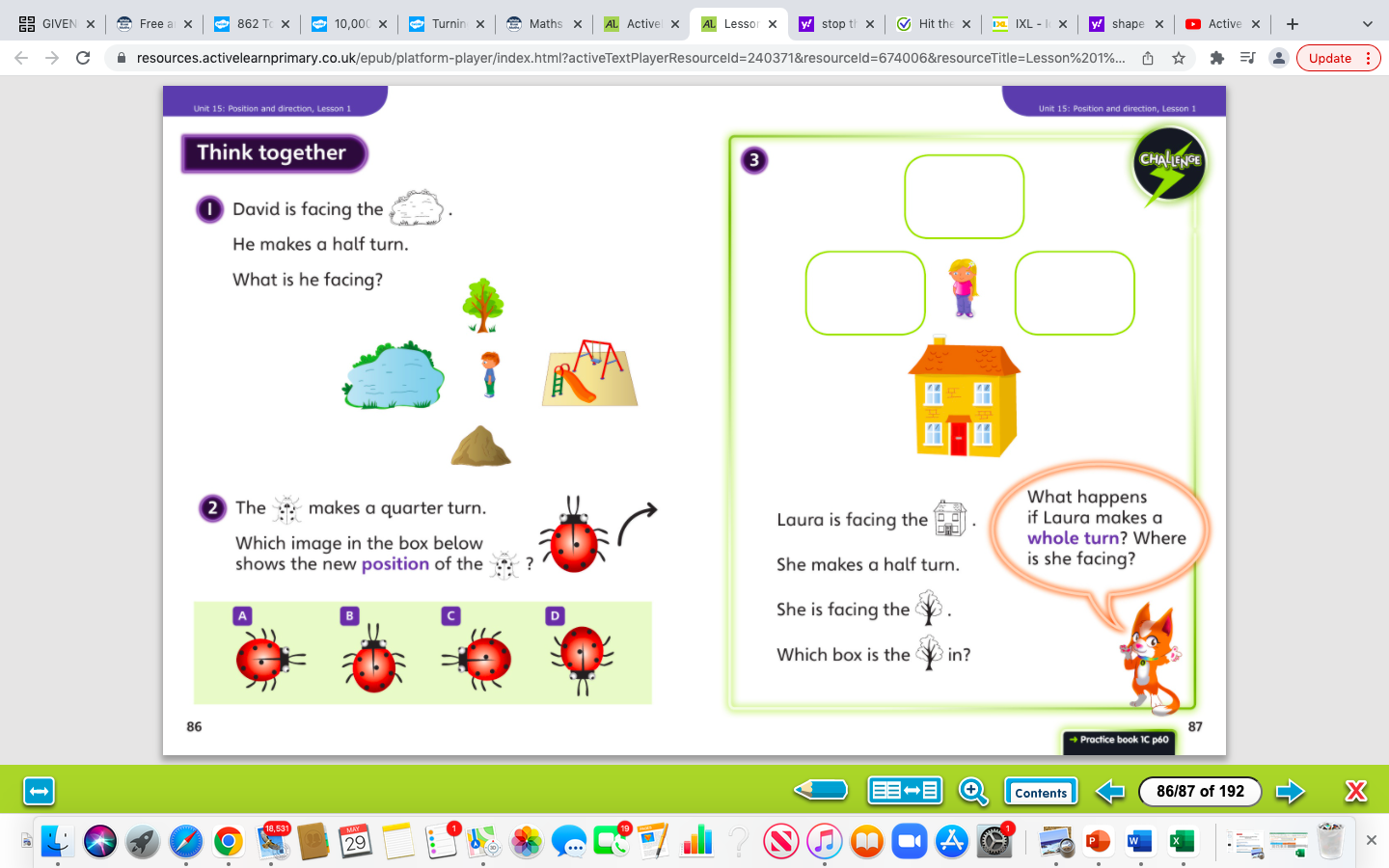 Lets pretend our finger is a ladybird. Point to the direction the ladybird will be facing after I command the turn.
CT: Command  at random
half turn
quarter, turn
whole turn
three quarter turn
left
right
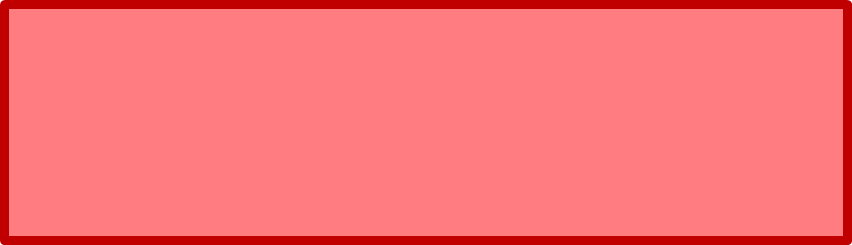 Self assessment
Do you understand how to 
describe the turn?
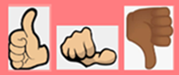 [Speaker Notes: Teacher to command turns. (half turn, quarter, turn, whole turn, three quarter turn)]
LQ: Can I describe turns?
25.04.24
Can you describe the turn the bee has made?
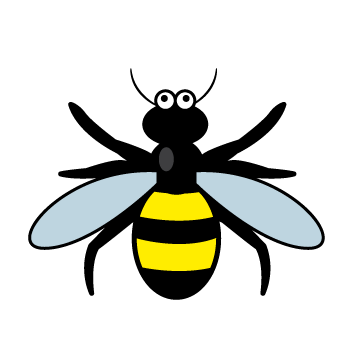 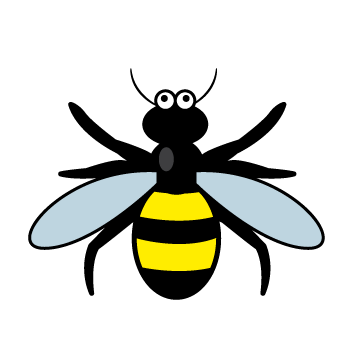 whole turn
quarter turn
[Speaker Notes: Model on flipchart]
LQ: Can I describe turns?
25.04.24
Can you describe the turn the bee has made?
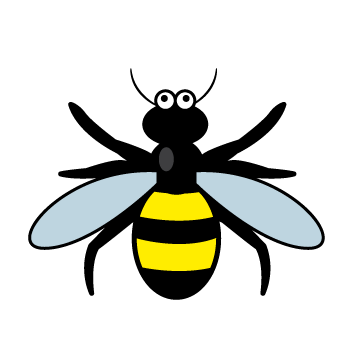 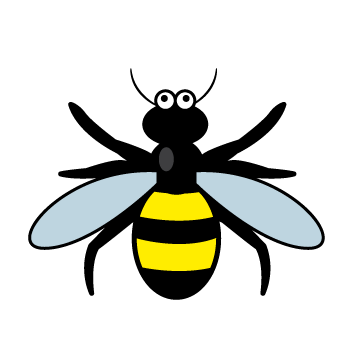 Half turn
Three- quarter turn
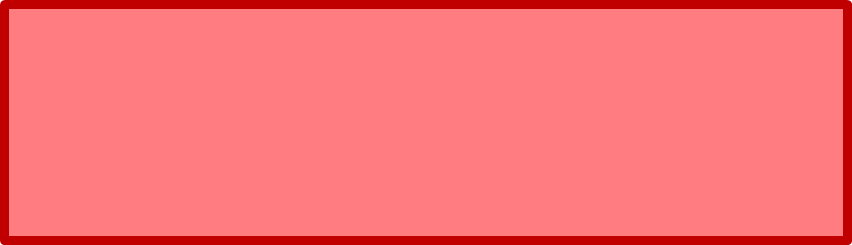 Self assessment
Do you know how to describe 
the turns?
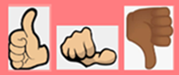 [Speaker Notes: Model on flipchart]
LQ: Can I describe turns?
25.04.24
Can you describe the turn the bee has made?
TP: Does the bee show a half of a turn? How do you know?
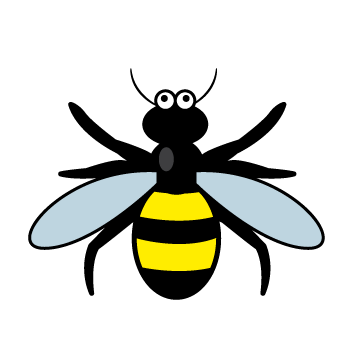 [Speaker Notes: Model on flipchart]
LQ: Can I describe turns?
25.04.24
Can you describe the turn the bee has made?
TP: Does the bee show a quarter of a turn? How do you know?
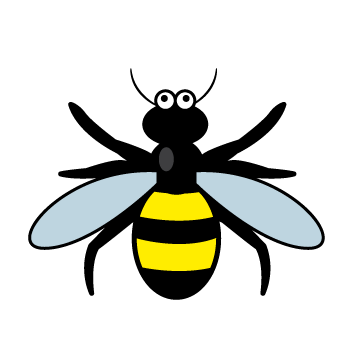 [Speaker Notes: Model on flipchart]
LQ: Can I describe turns?
25.04.24
Can you describe the turn the bee has made?
TP: Does the bee show a  three quarters of a turn? How do you know?
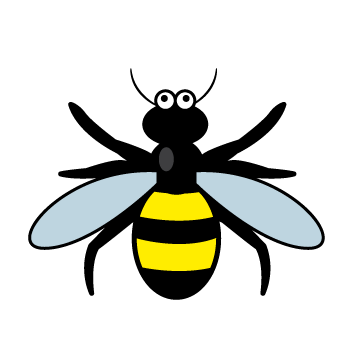 [Speaker Notes: Model on flipchart]
LQ: Can I describe turns?
25.04.24
Task
Let’s go outside and play Simon says to practice doing turns with our body again. 
We are going to use quarter turn, half turn, three quarter turn and full turn.
Friday 26th April 2024
WOW DAY
Trip to London